全國高中優質化暨前導學校課程博覽會

溪洲川流學
永平高中 陳政典、蔡雅涵
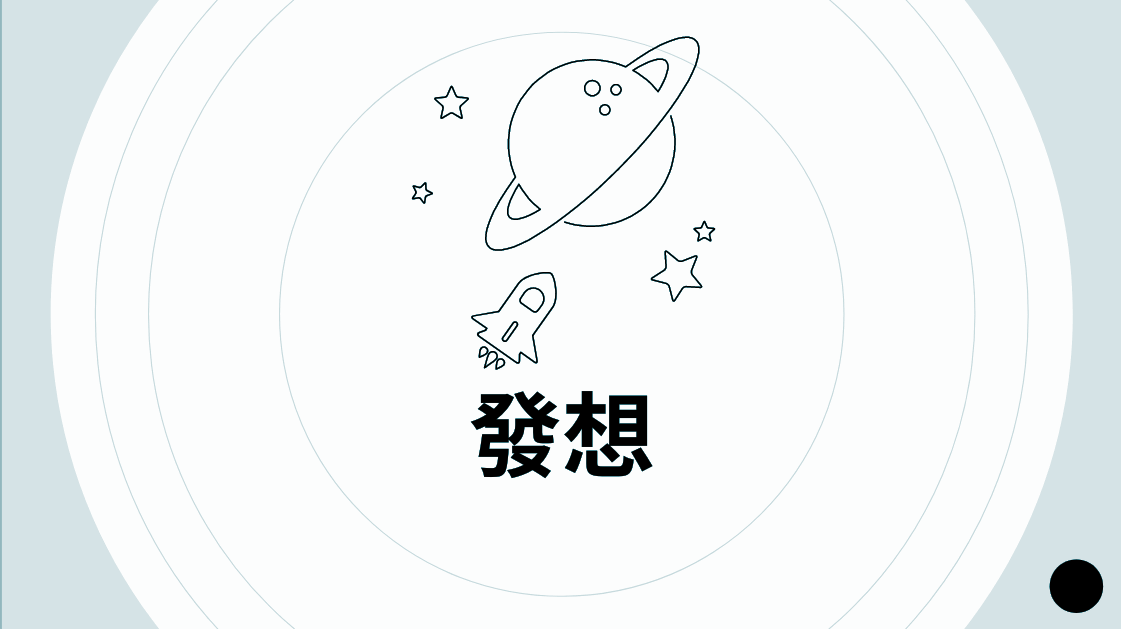 世界IQ前二十名國家（地區）
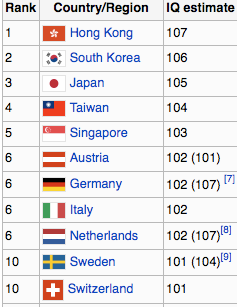 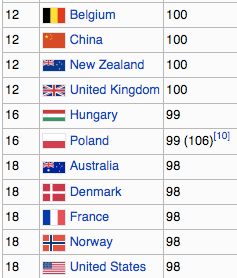 世界各國家人民IQ分數分布地圖
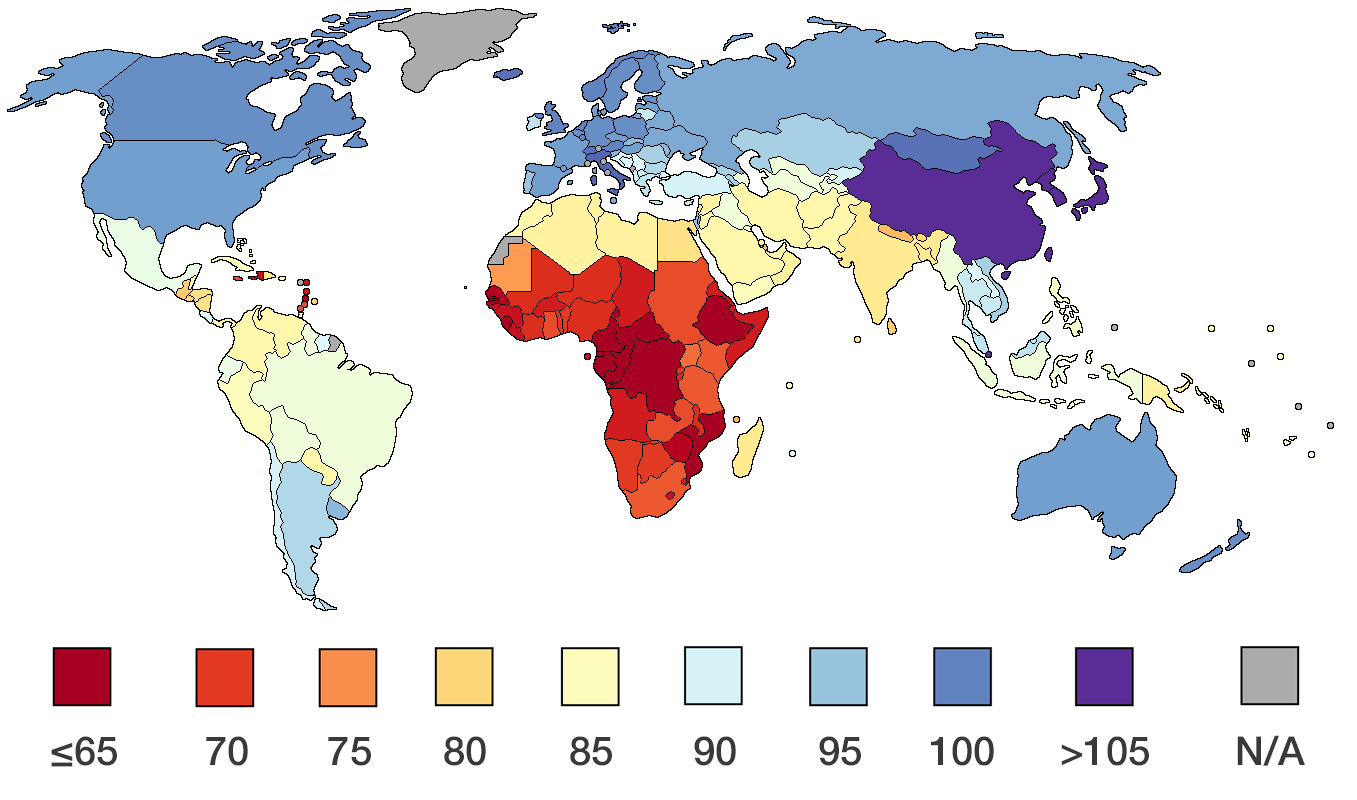 世界前五大的諾貝爾獎得主的國家
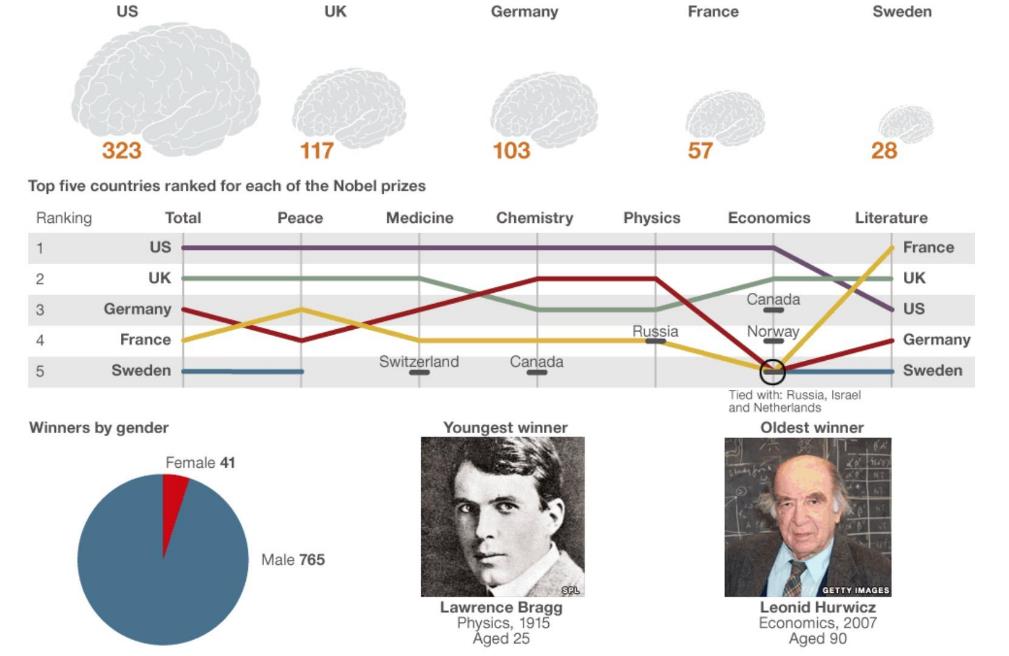 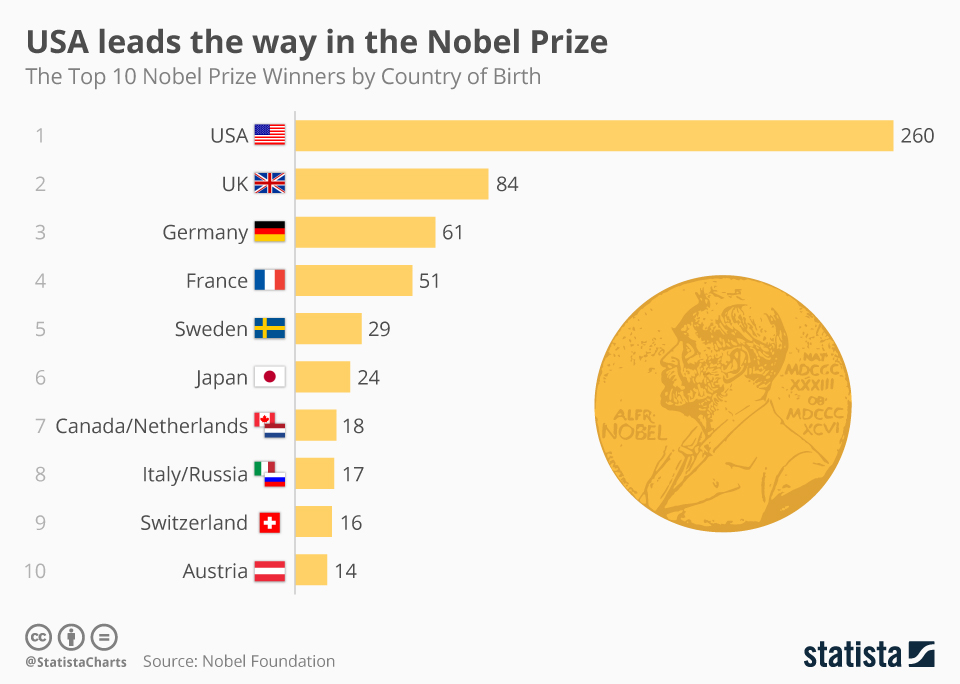 諾貝爾經濟學獎得主前五名國家
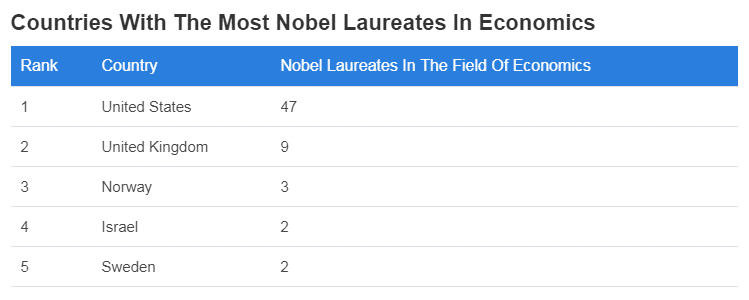 諾貝爾獎得獎國家趨勢圖
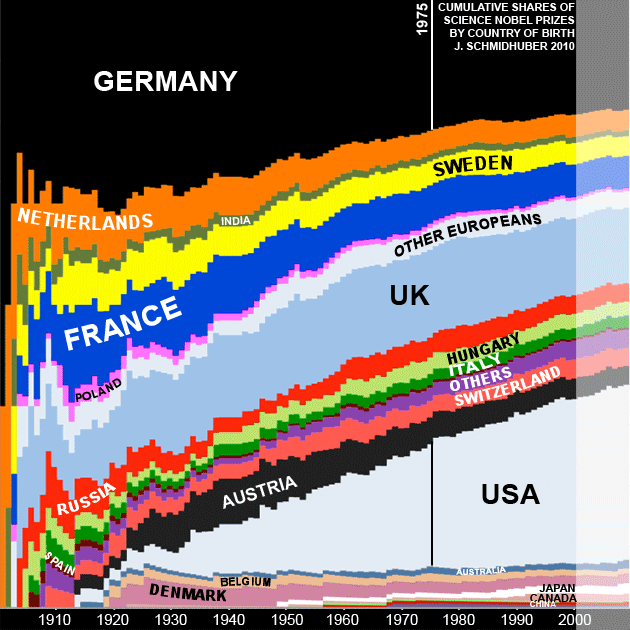 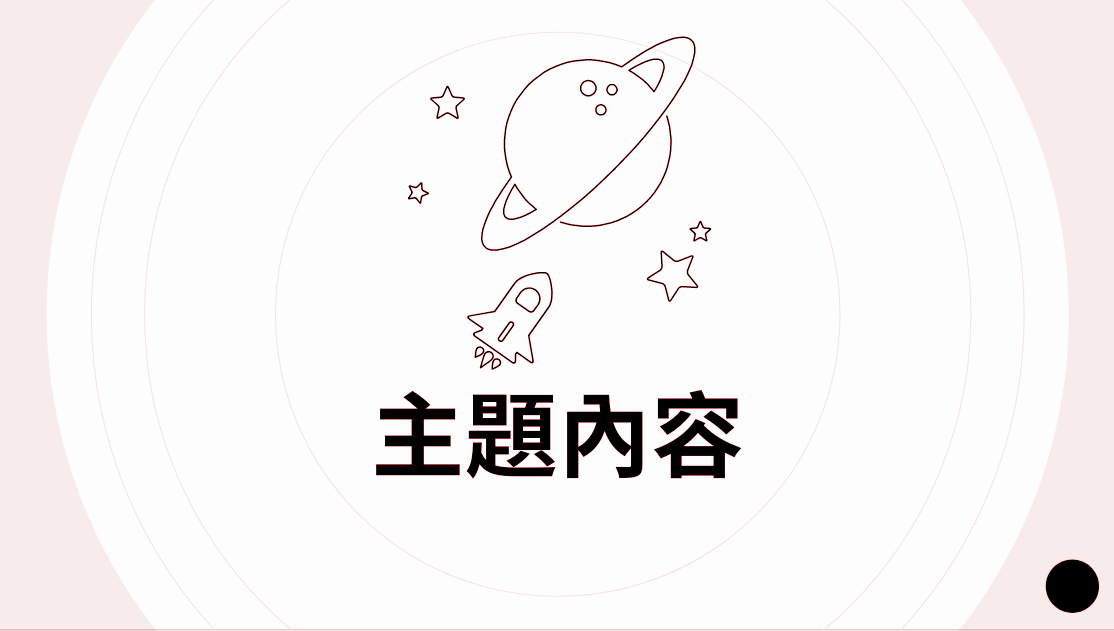 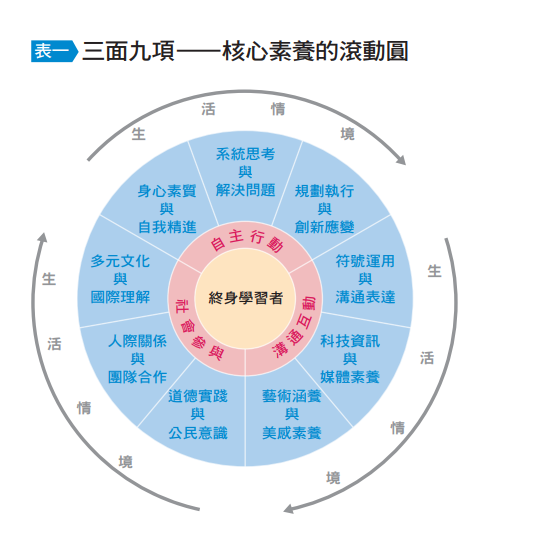 108課綱
核心素養
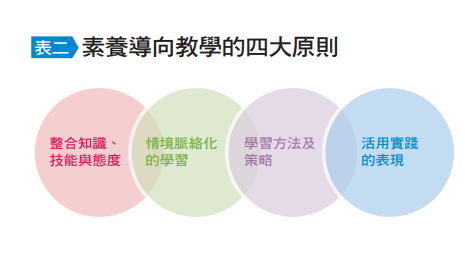 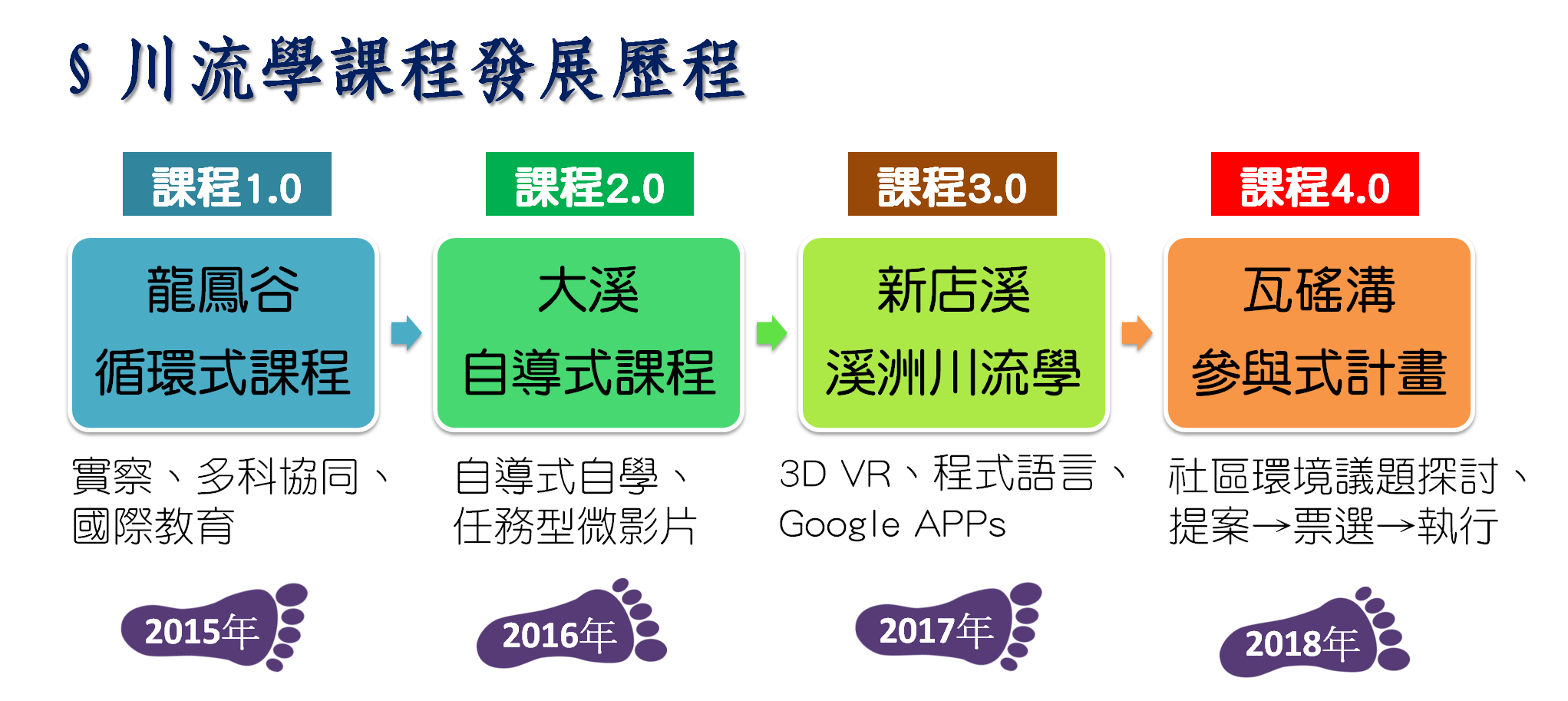 Co-worker
       協作
Share 
共享
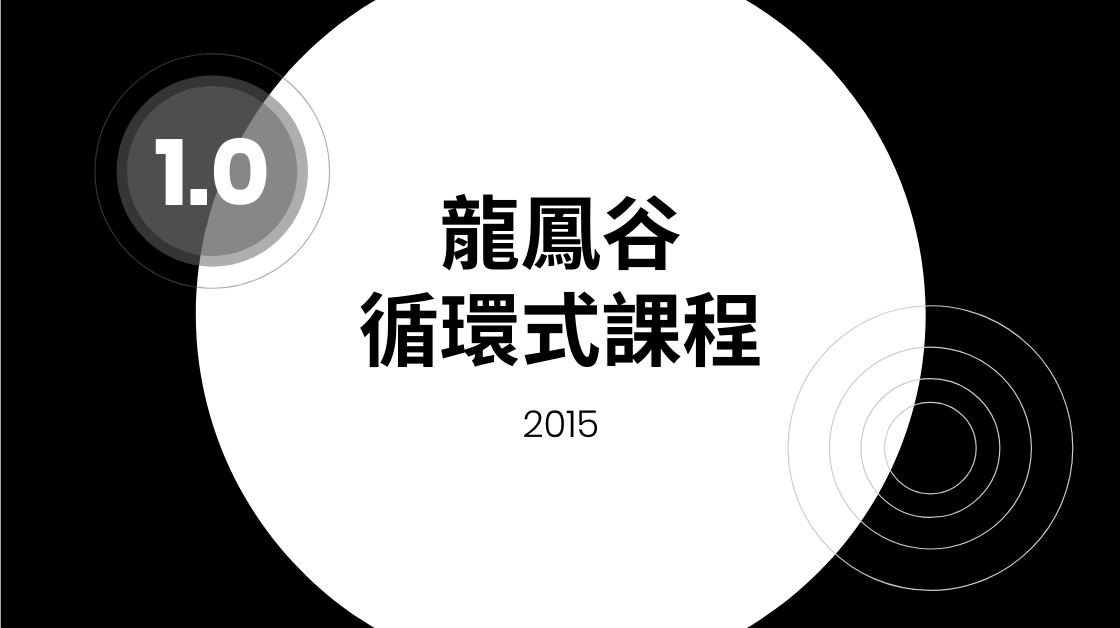 龍鳳谷的課程討論
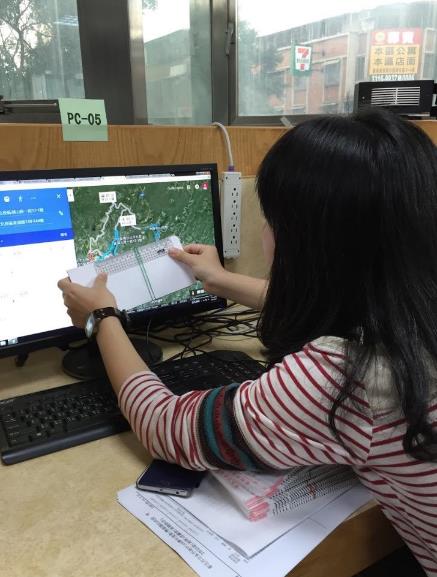 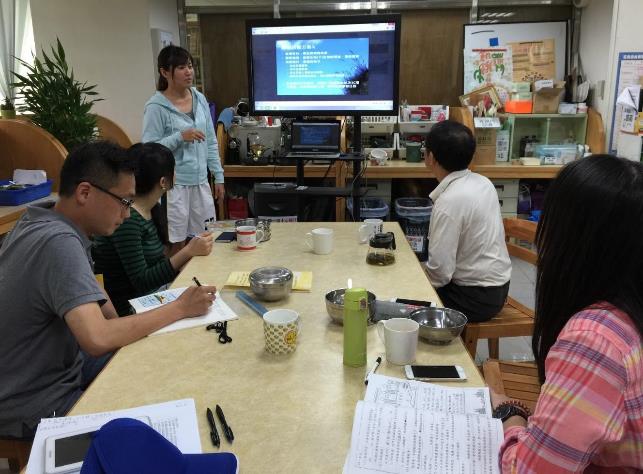 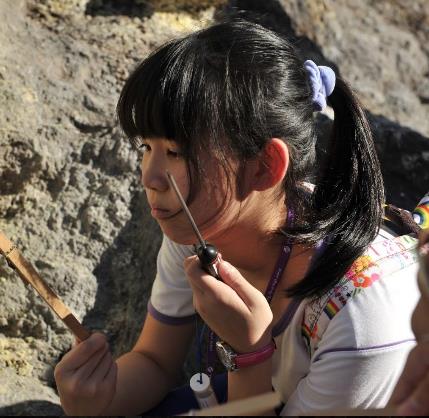 循環式的導覽課程
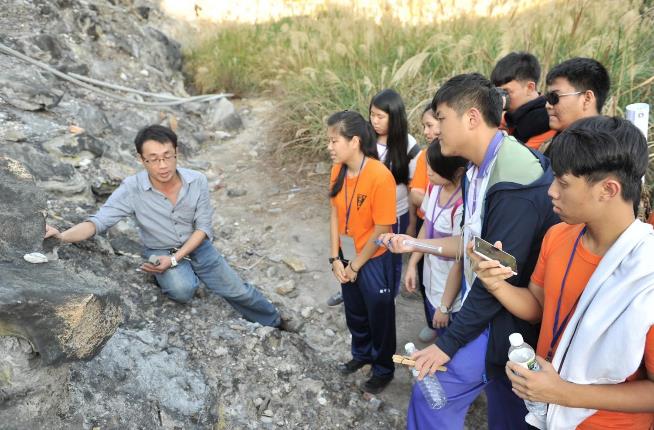 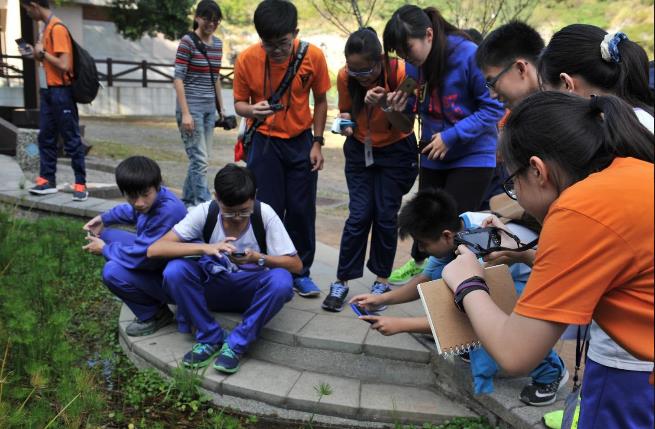 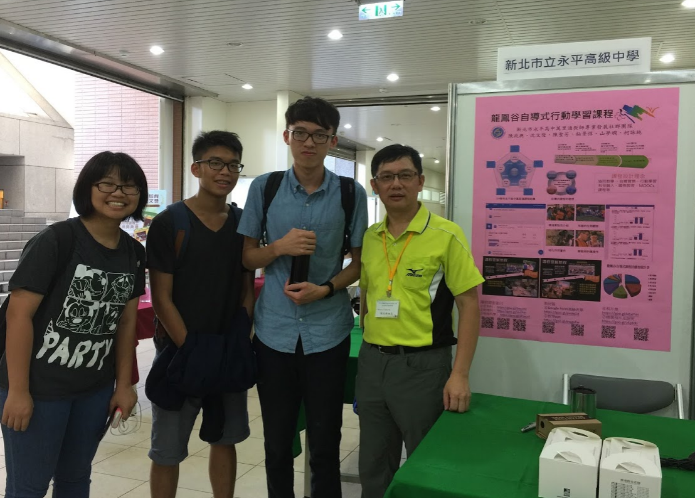 特色課程說明（彰師大）
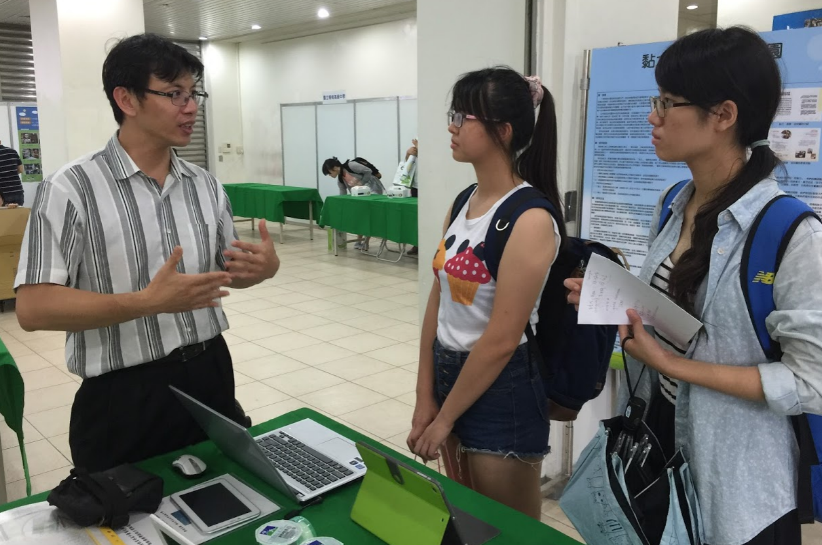 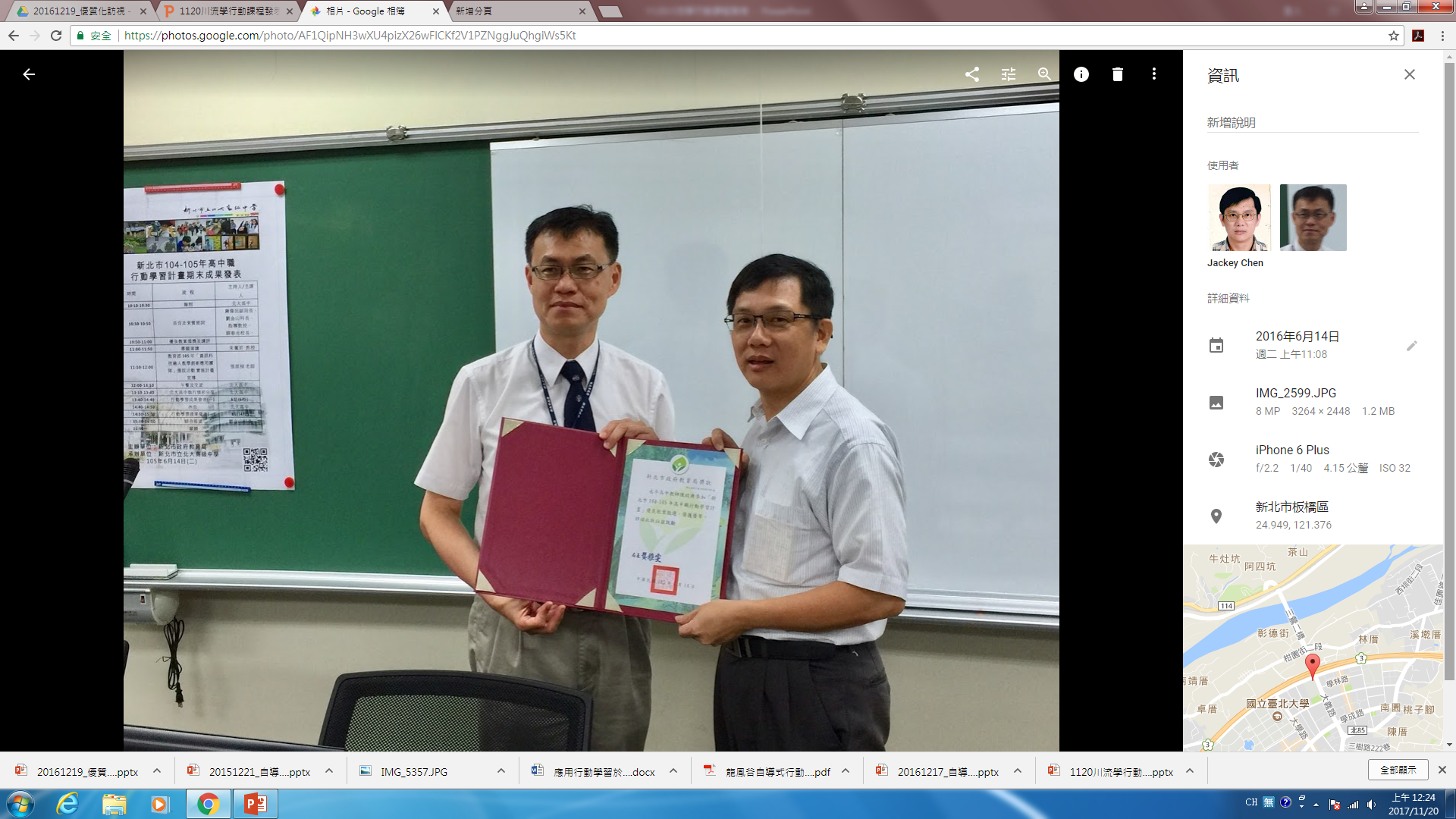 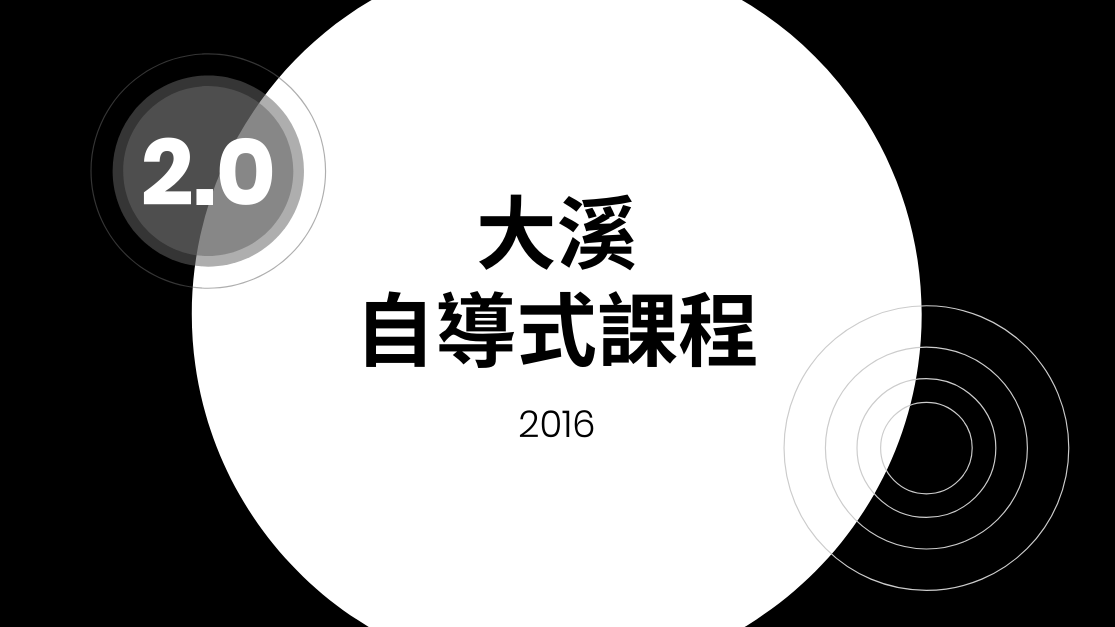 自導式影片（生物）
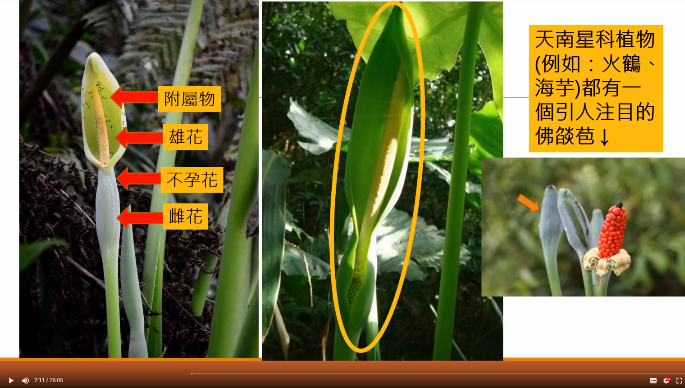 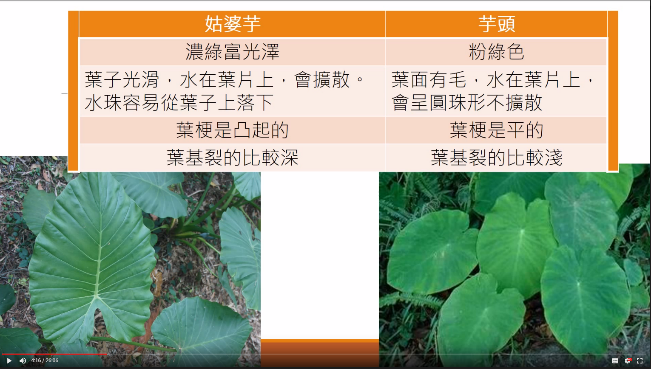 在導覽影片特別標示區域
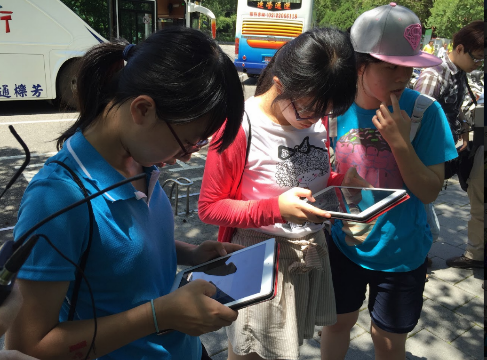 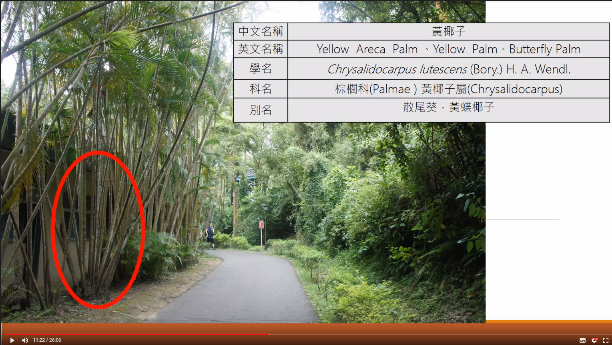 https://drive.google.com/drive/folders/0B3ZIm37x5Sr0WE1HcV91aHVKbHM?ogsrc=32
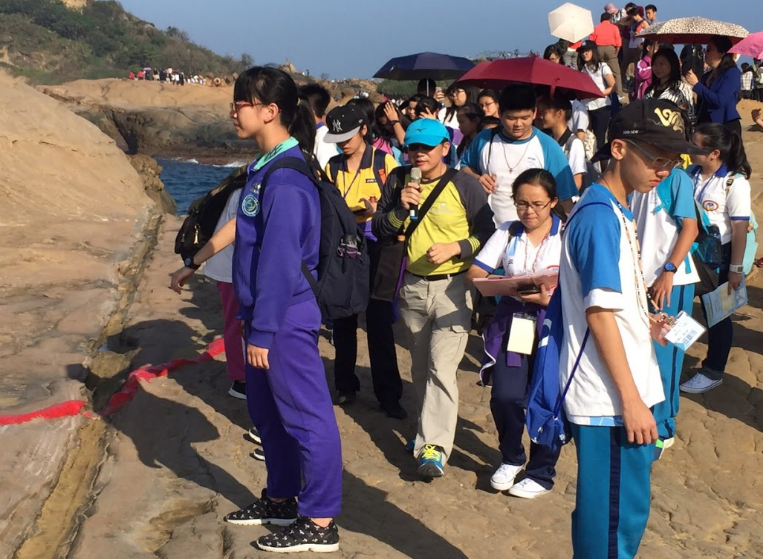 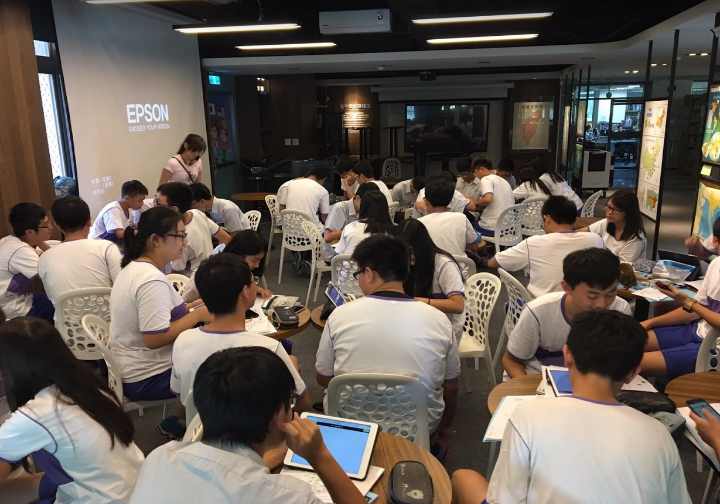 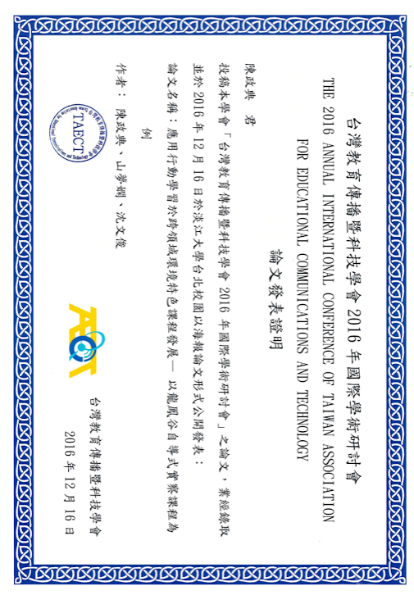 台灣教育傳播暨科技學會（TAECT）2016年發表
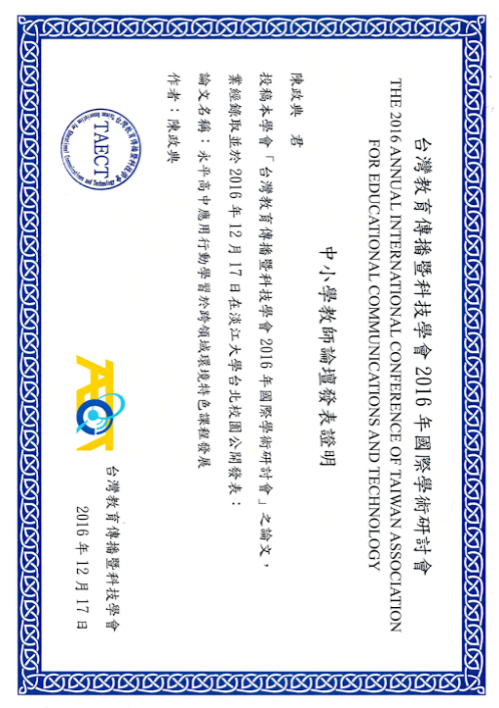 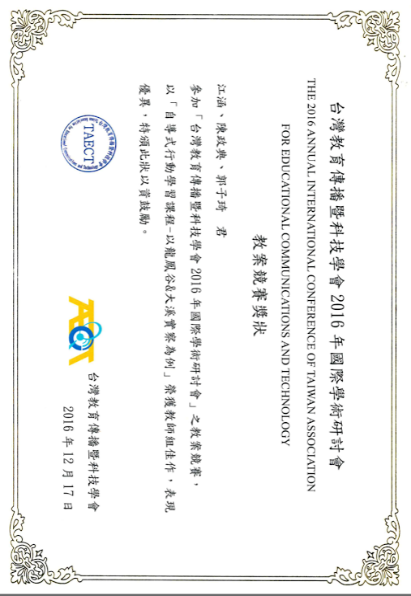 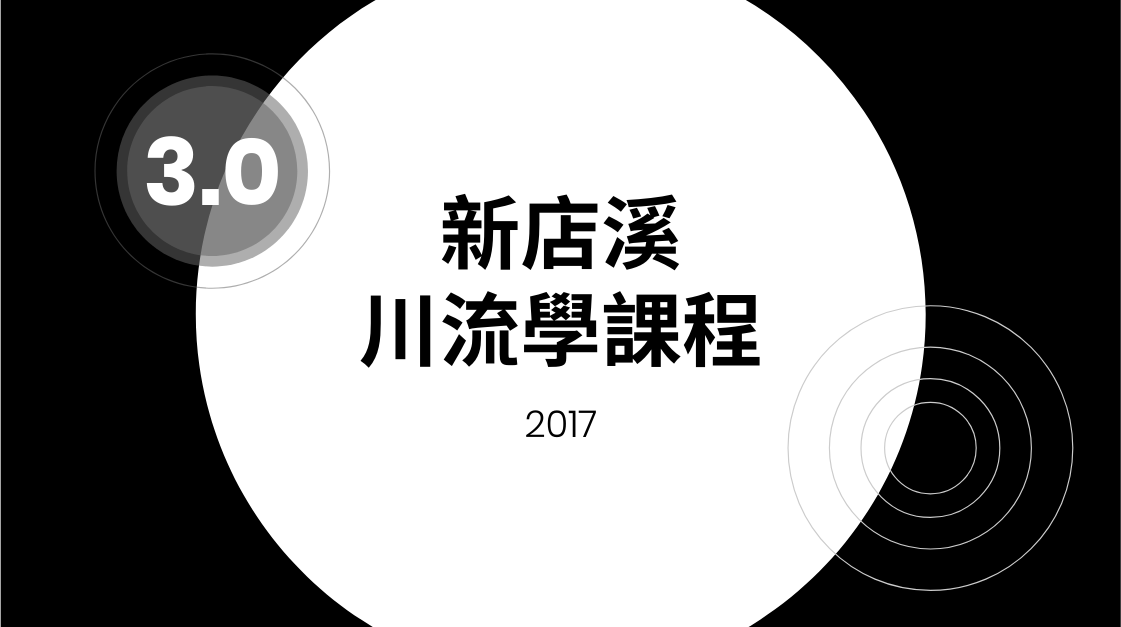 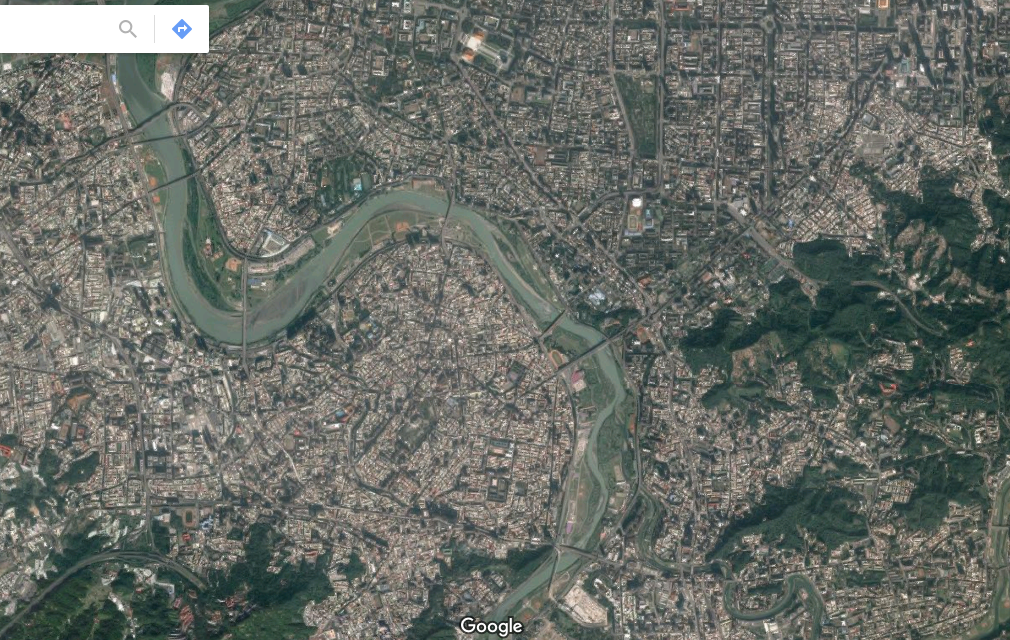 赤河
新店溪的改道
來回擺盪留下的河川史
瓦磘溝
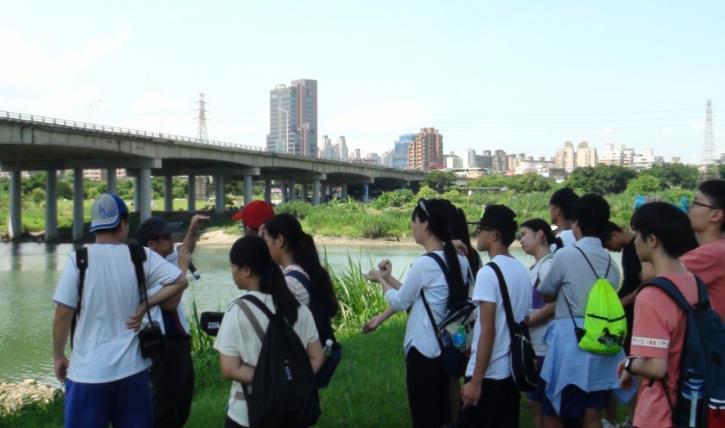 結合Google Classroom 自導式實察課程&行動學習重建百年新店溪改道前後，自然與人文景觀特色
新店溪踏查
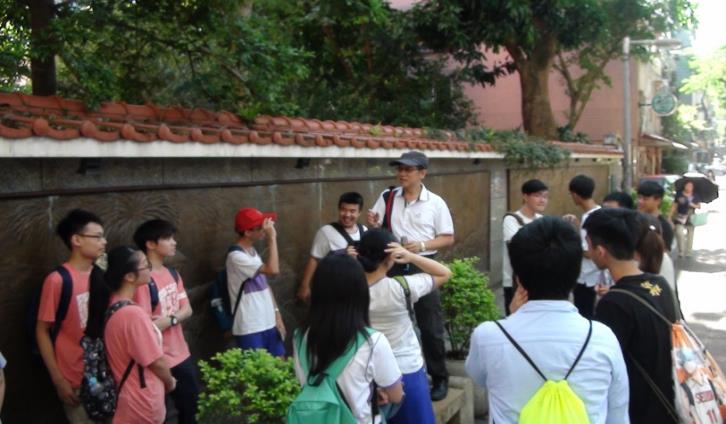 7/13 寶藏巖、紀州庵、楊三郎博物館等
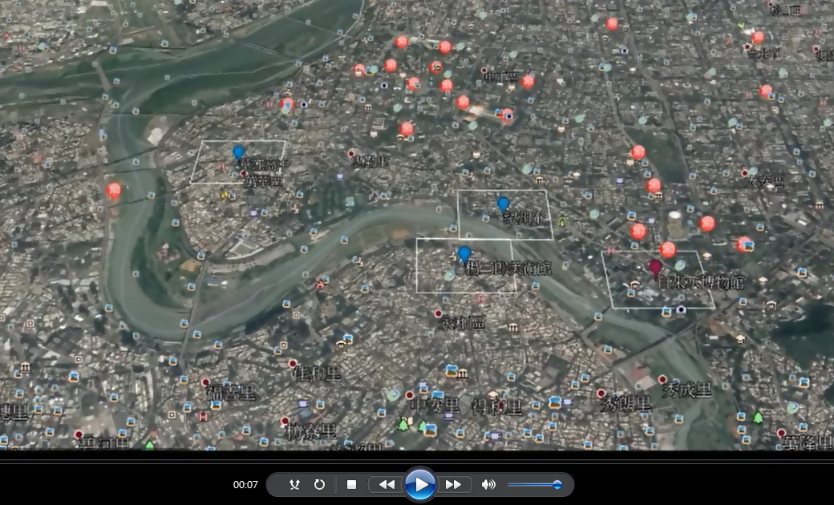 華江高中
結合Google Earth  飛覽功能製作，鳥瞰新店溪流域特色景點
紀州庵
行動學習成發
楊三郎博物館
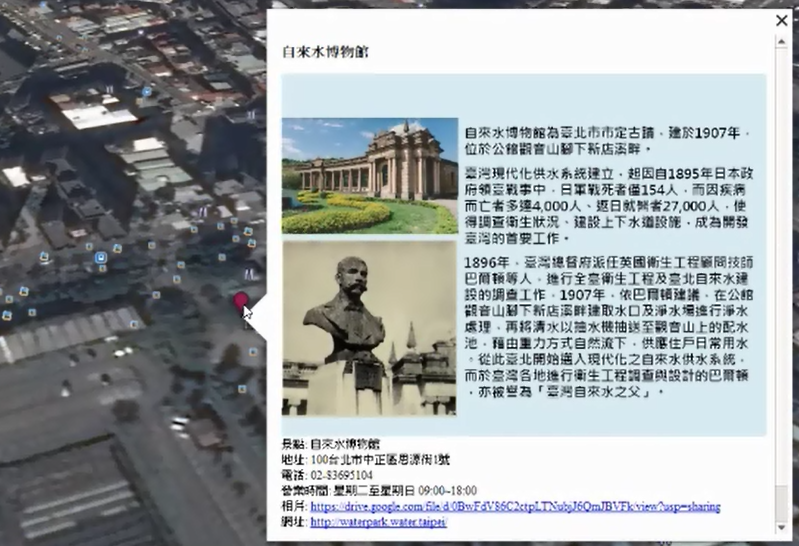 自來水博物館
10/20 新店溪飛覽川流影片
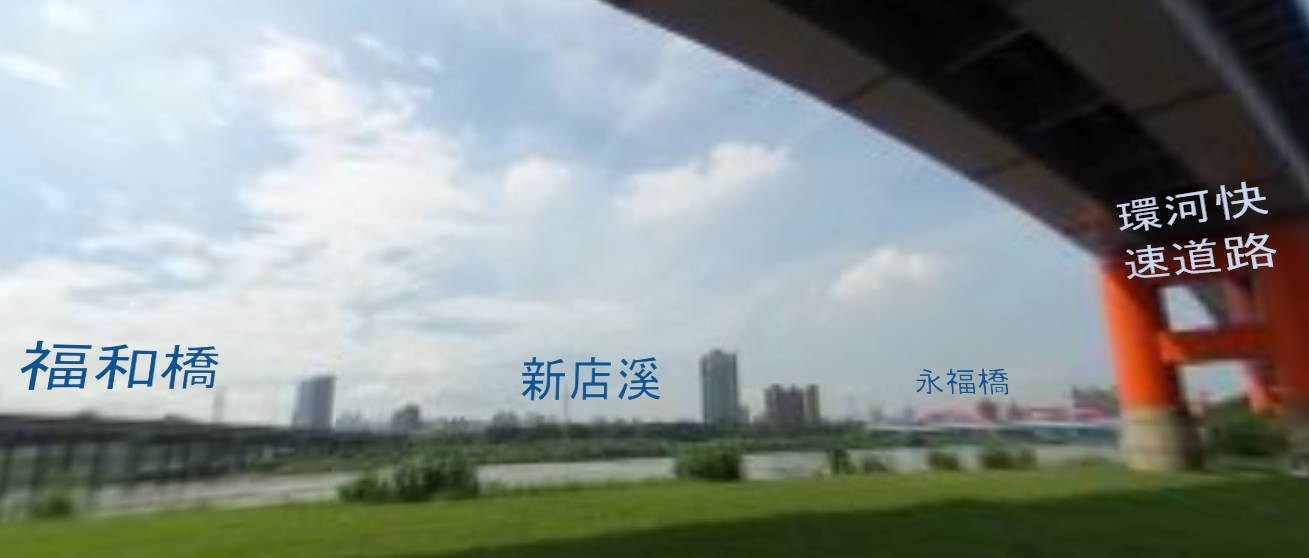 360° Co-Space跨越時空限制，將實景加值帶入教室置身探索
行動學習成發
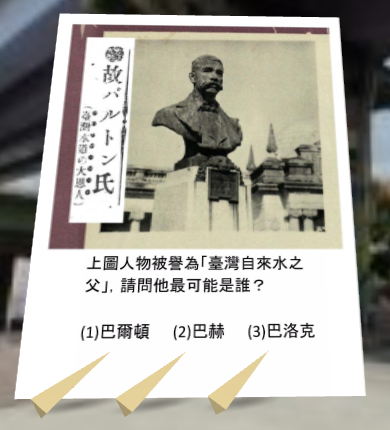 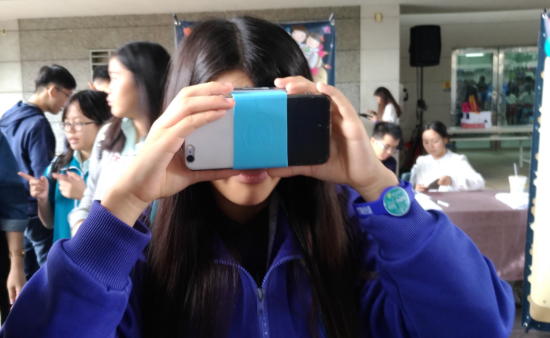 新店溪VR探索闖關
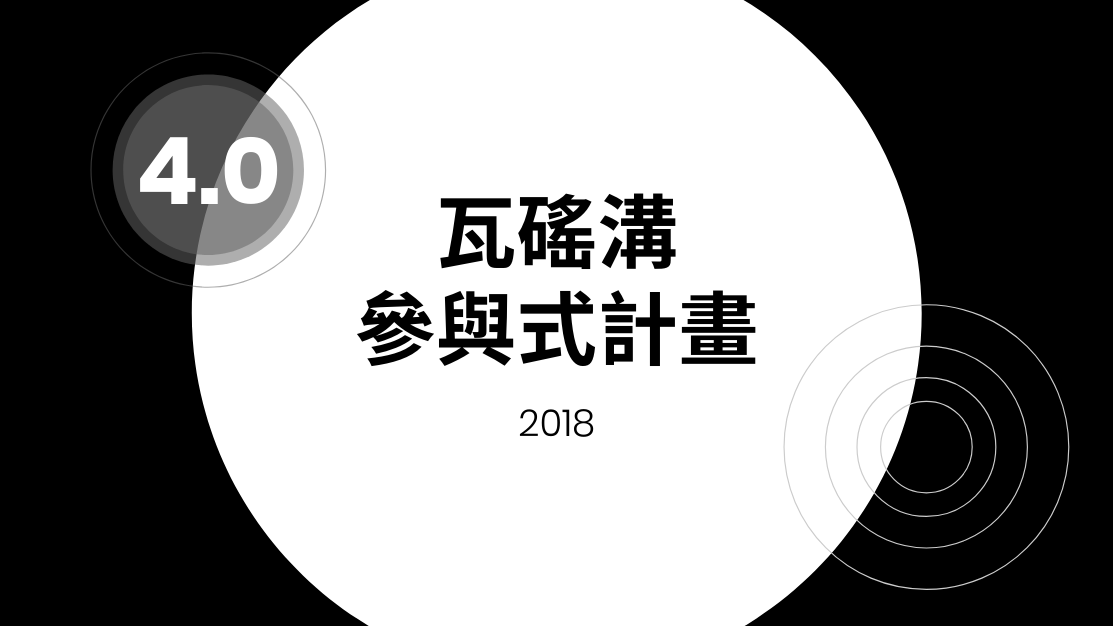 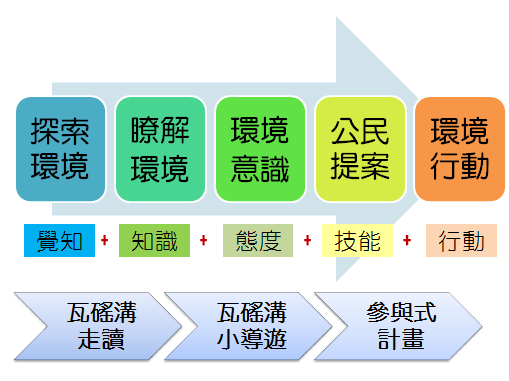 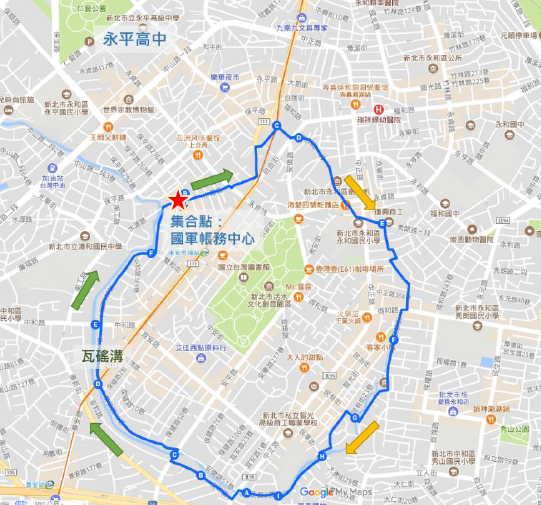 走讀身旁瓦磘溝流域，探索文史、生態與     社區的水共生脈絡
瓦磘溝走讀與培訓
12/10 攜手願景走讀
2/1~2 小導遊培訓營
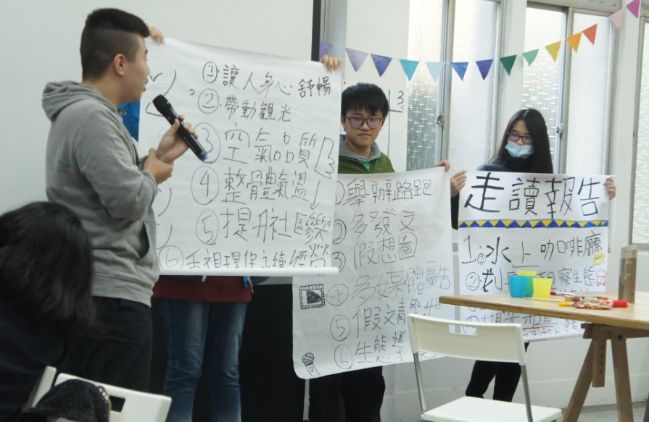 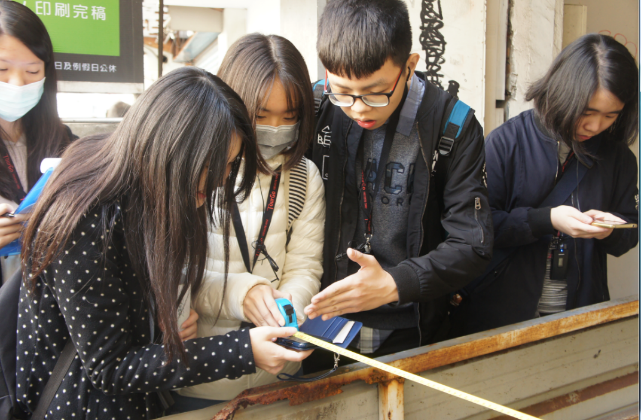 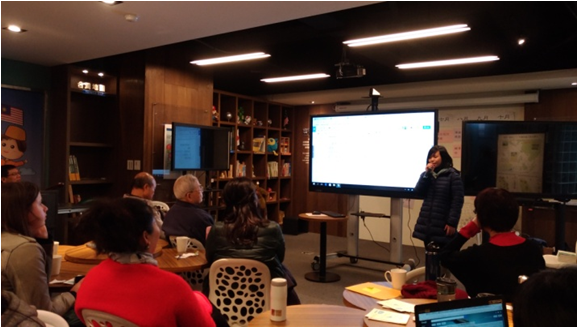 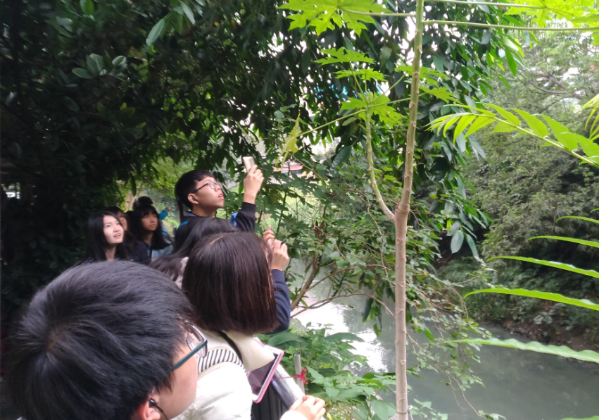 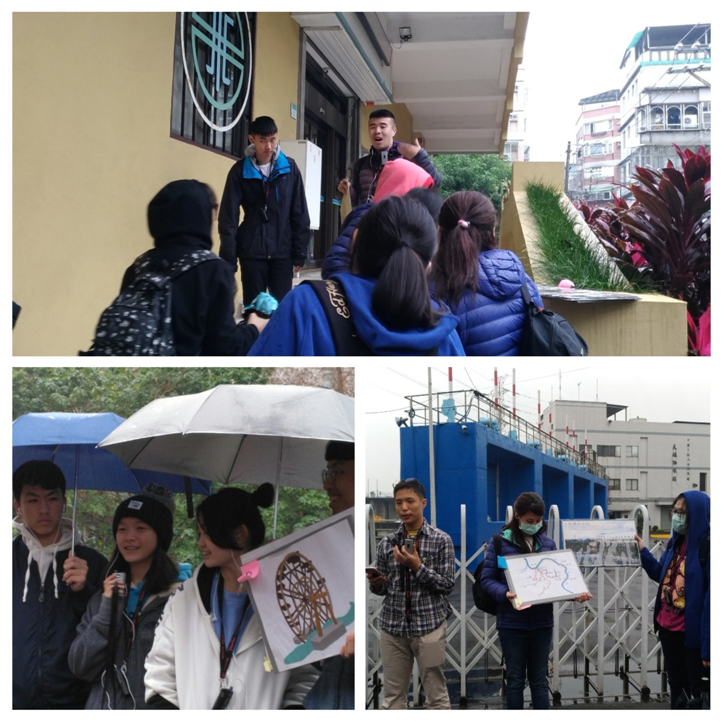 小組點位導覽初體驗
https://goo.gl/CL3v7T

小組手冊編輯初稿發表
https://goo.gl/UQh2k1
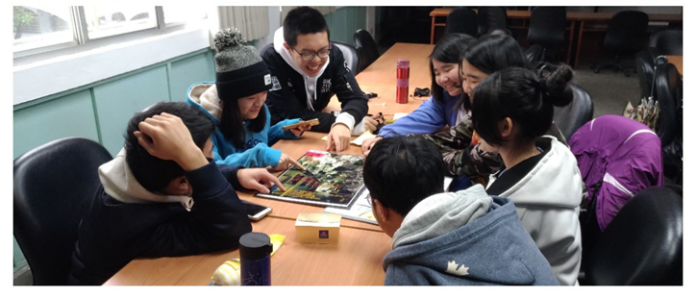 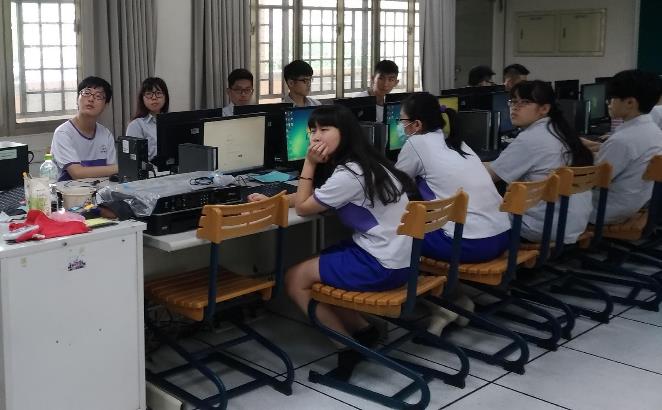 瓦磘水岸創生計畫我來提，結合多元選修微課程，培養學生提案所需的知識與技能
瓦磘溝參與式計畫
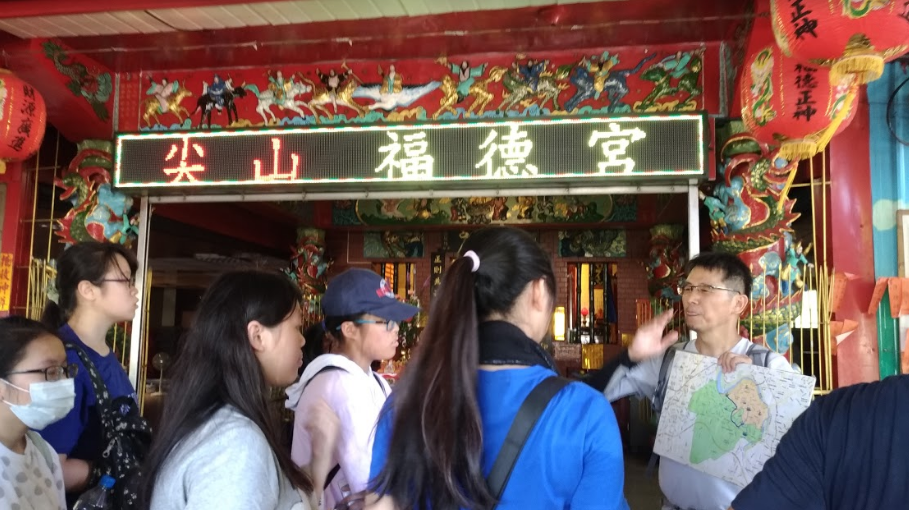 4月~6月 培力與提案期
7月~12月 執行與匯整期
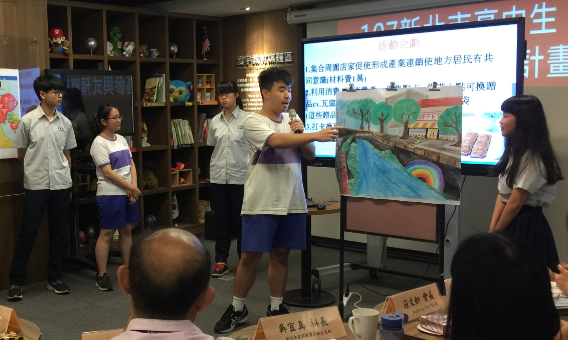 公開發表我的提案計畫，
爭取專家、居民、師生支持
獲得圓夢執行金
提案發表與票選
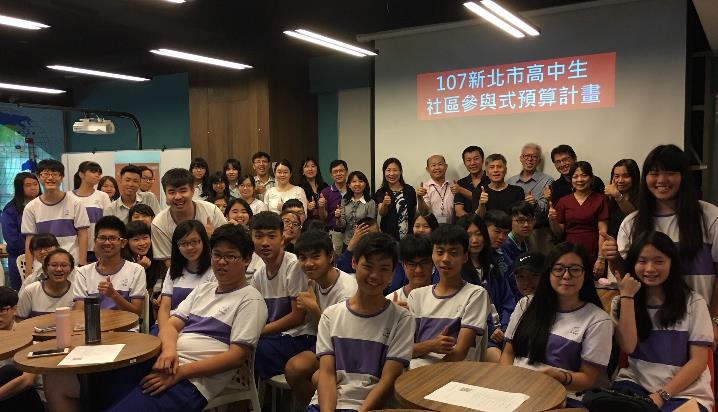 6/13~15 線上社群投票
6/15 實體投票日
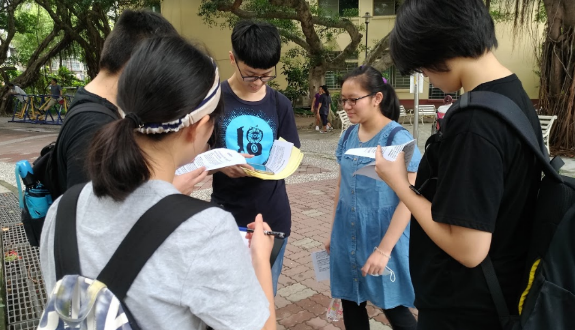 第一組：串連沿線店家策略聯盟，認識瓦磘溝特色點位，集點兌換學生設計版瓦磘溝意象文創小物
提案執行期
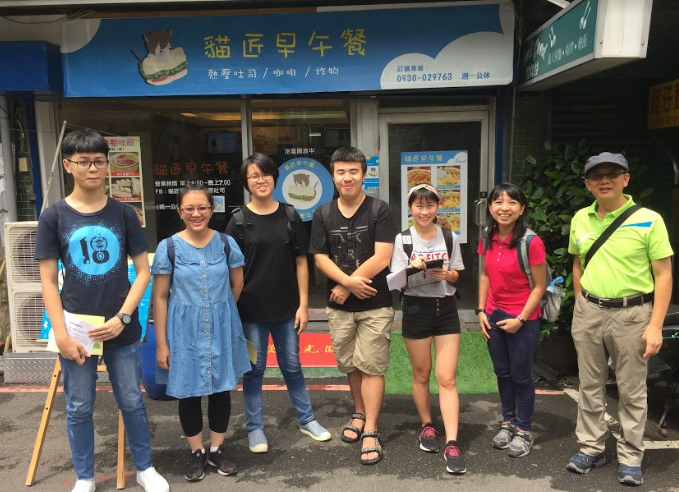 7/25 第一次走訪觀察
9/16 邀約店家加入
9/28 簡介手冊設計
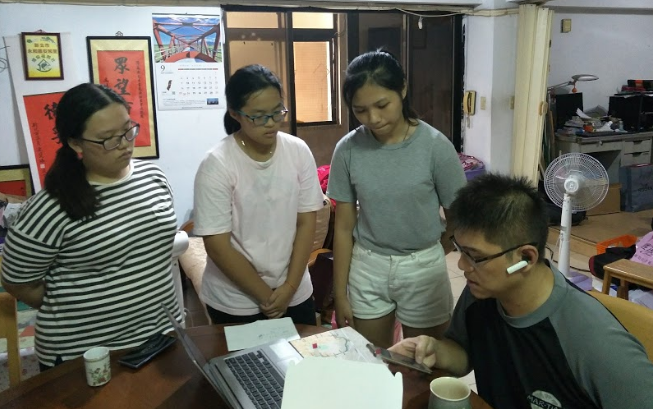 第二組：沿岸淨溝活動，結合交流溝通餐會，號召居民一同行動，增進社區環境意識
提案執行期
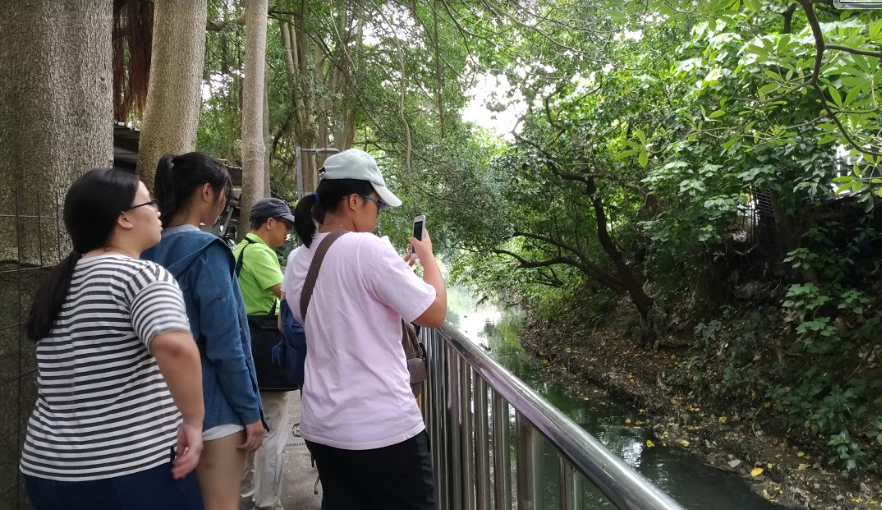 9/22 第一次走訪觀察
9/28 里長及社區人士訪談
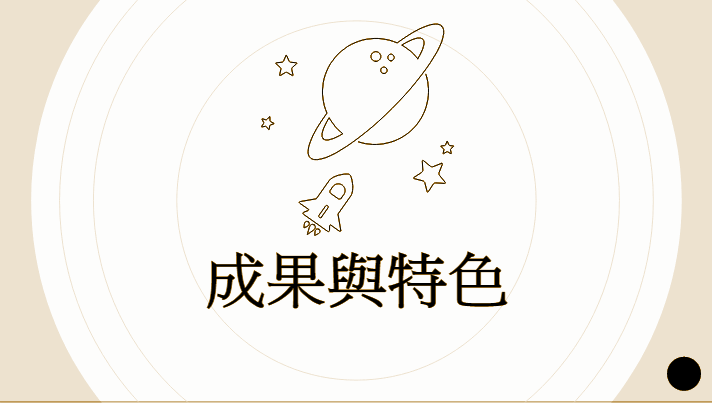 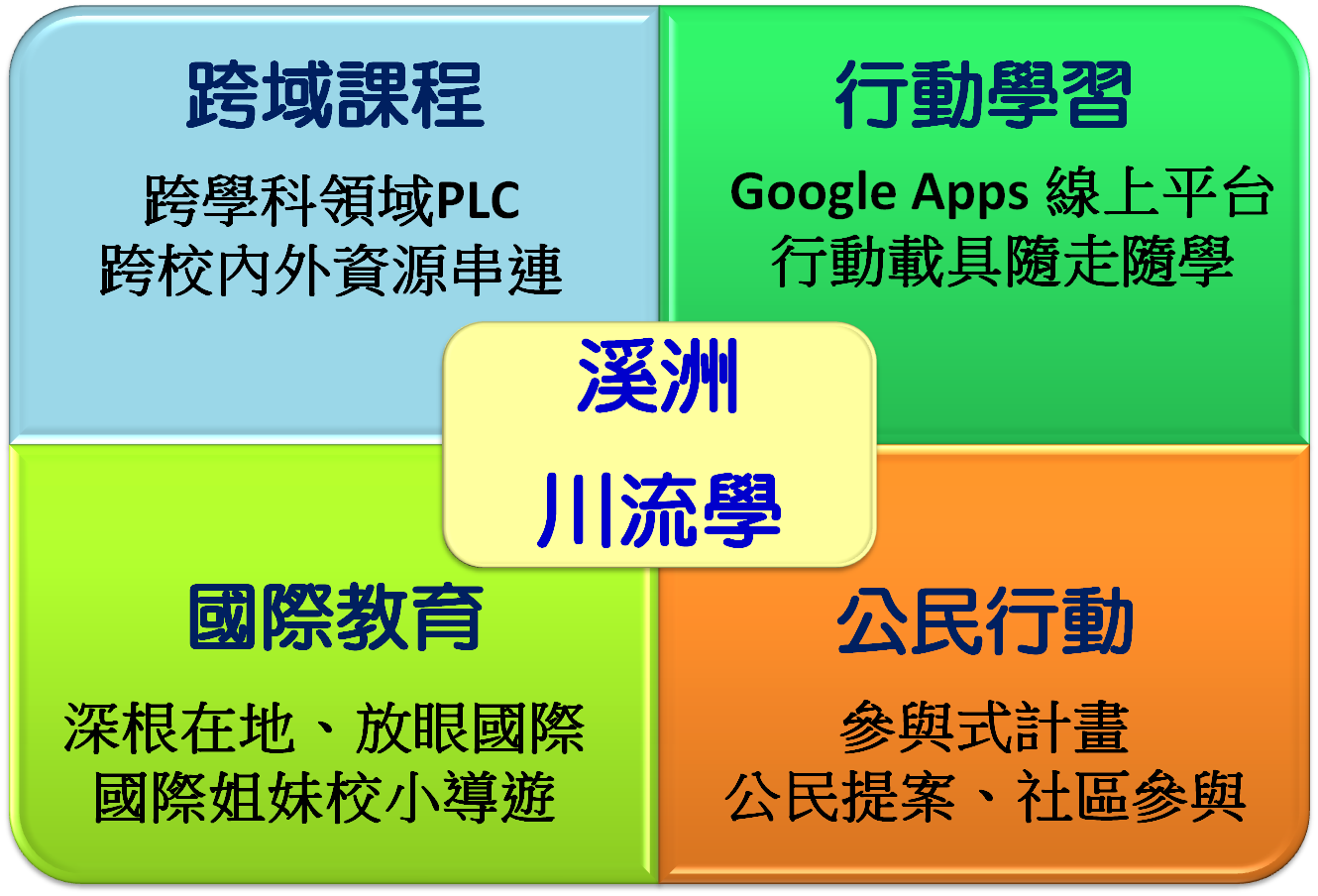 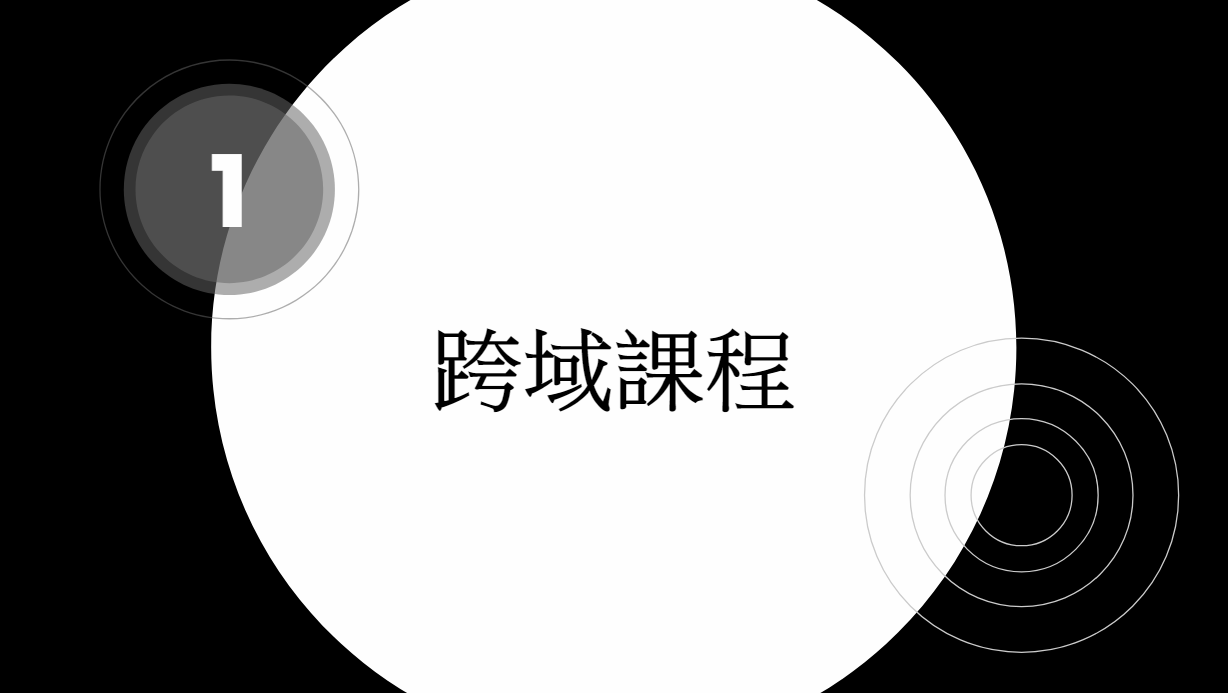 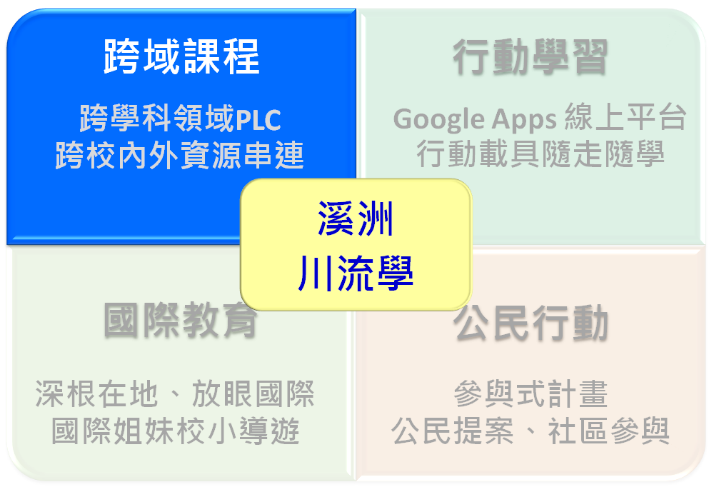 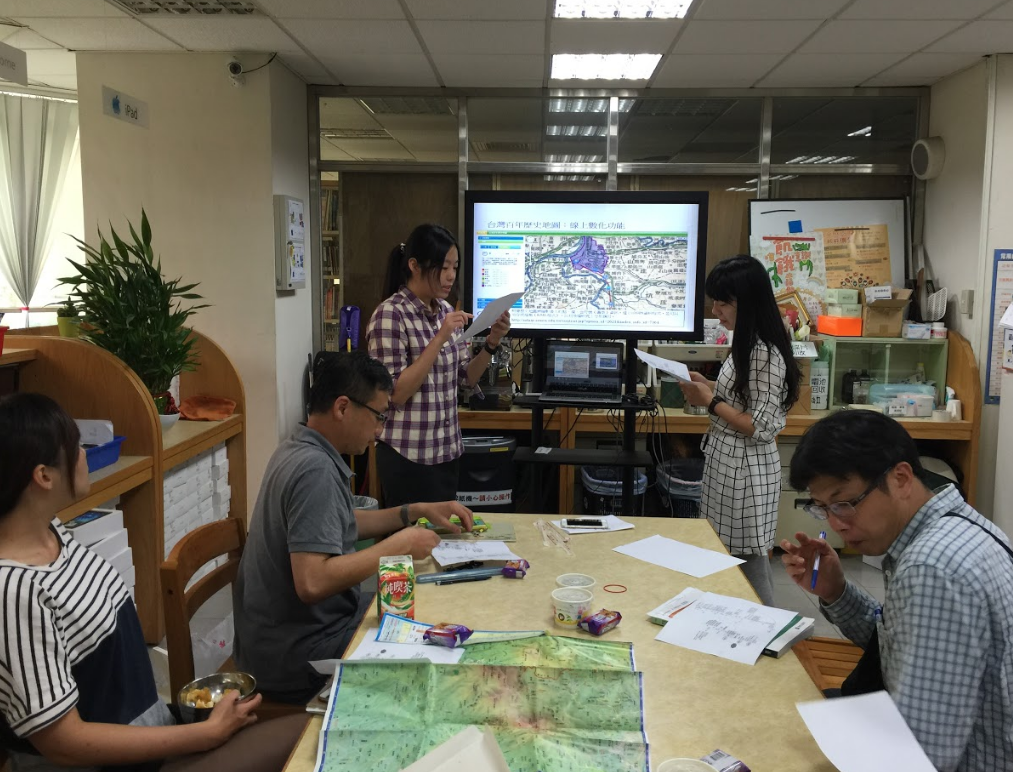 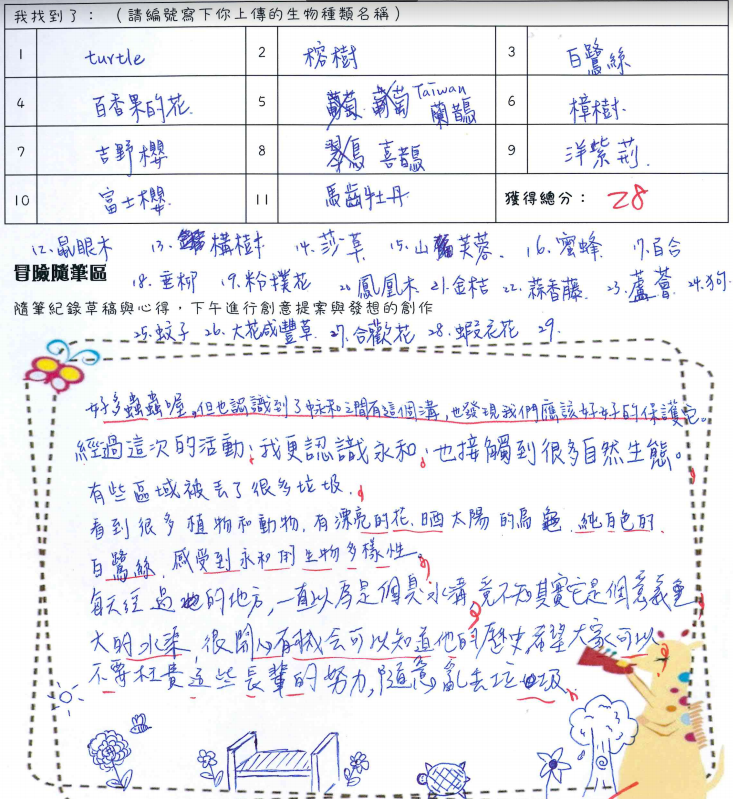 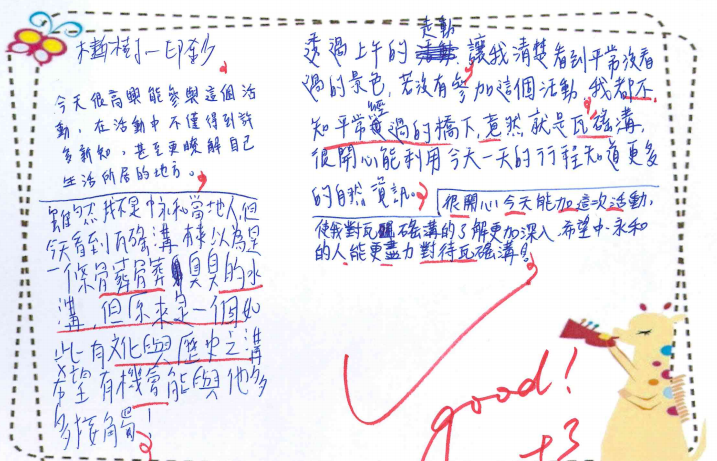 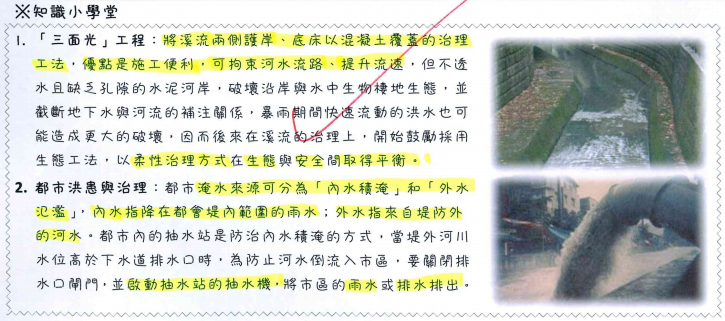 學生回饋
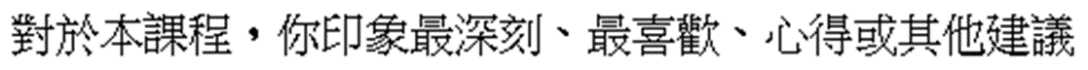 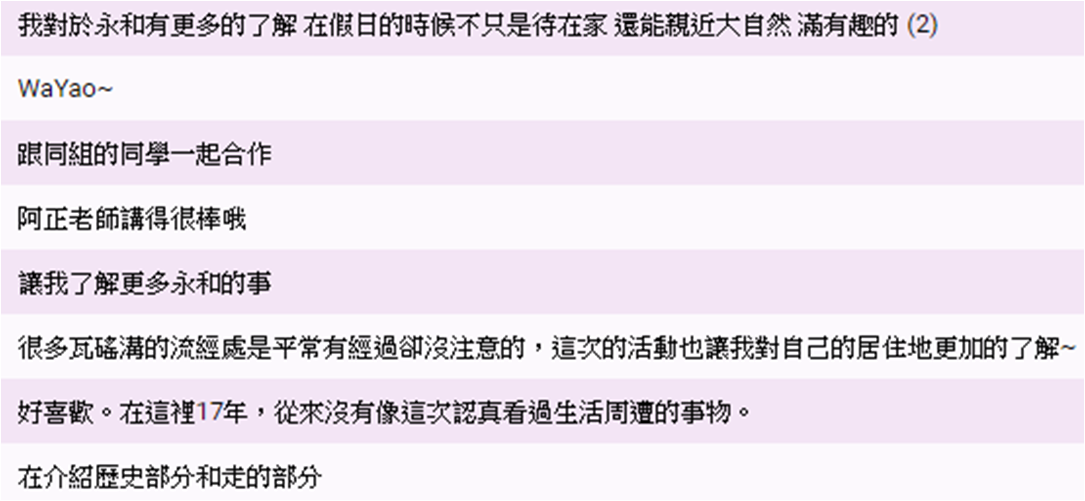 對戶外實察課程「非常滿意」佔70%、「滿意」為30%

→學生對於實地親近並觀察環境的學習方式，具有高度認同

對創意提案工作坊，更有高達90%「非常滿意」的評價

→學生對於能發揮自身創意，構思解決瓦磘溝環境問題策略，並得到社區長輩的肯定與回饋，獲得極高的自信與激勵

有興趣再次參與相關活動的比例為90%

→透過實察、實作的引導課程，能激發學生持續關心與深入探討社區環境議題
持續擴大發展
溪洲的產業藝文
環境教育與瓦磘溝
參與式計劃-踏查、發想、行動
楊三郎、雙和八景、城南文學
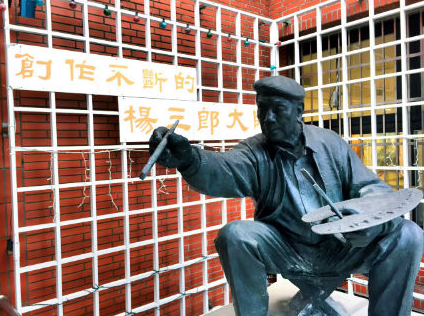 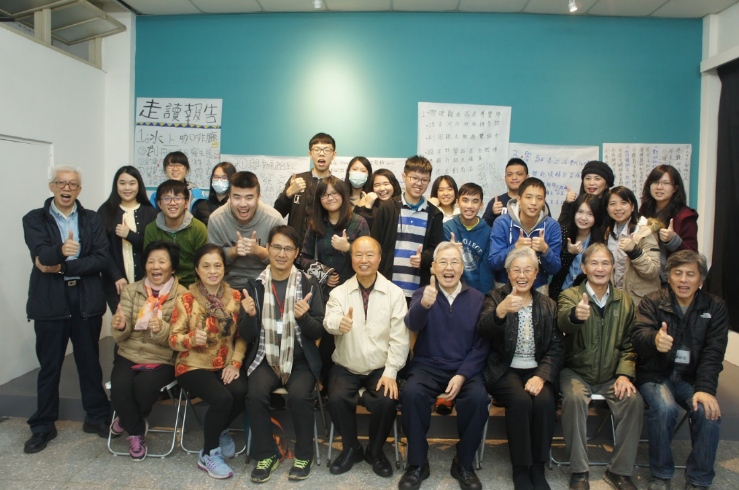 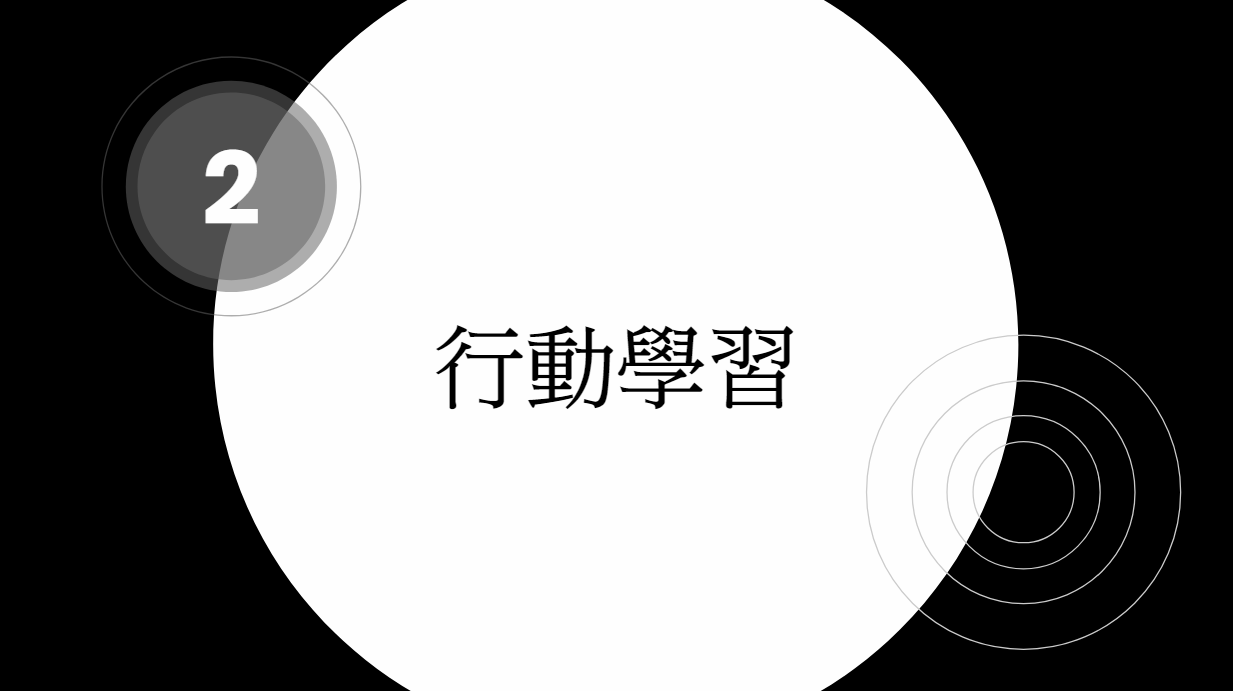 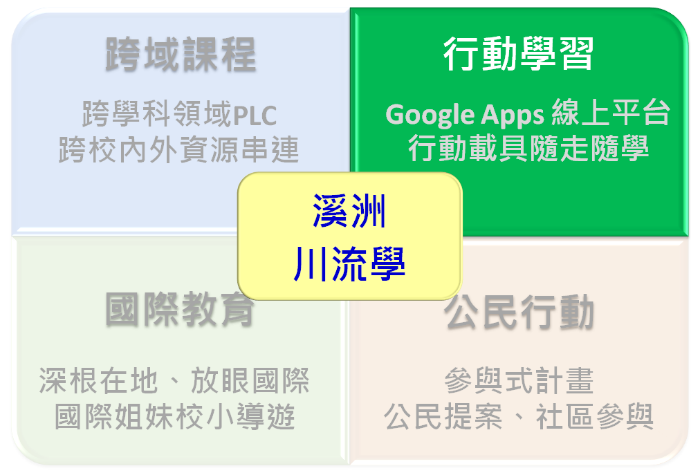 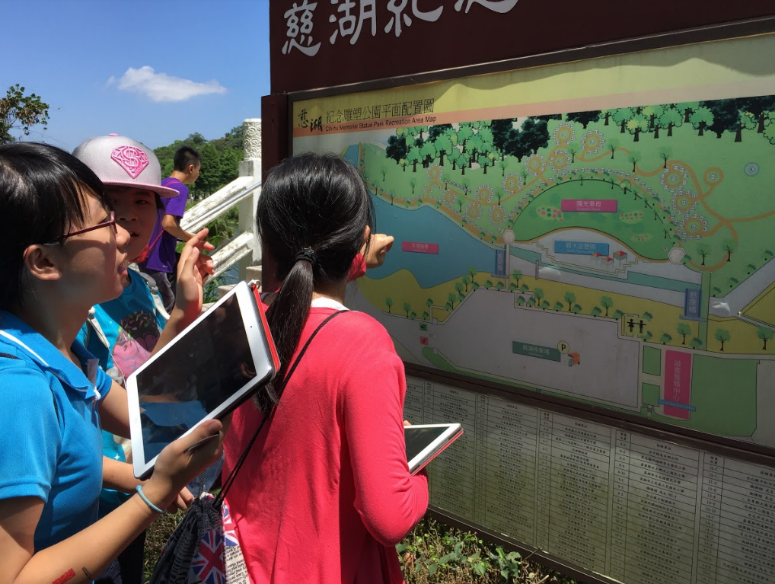 GSuite教學影片
https://www.youtube.com/watch?v=lBDGvFCmUqo
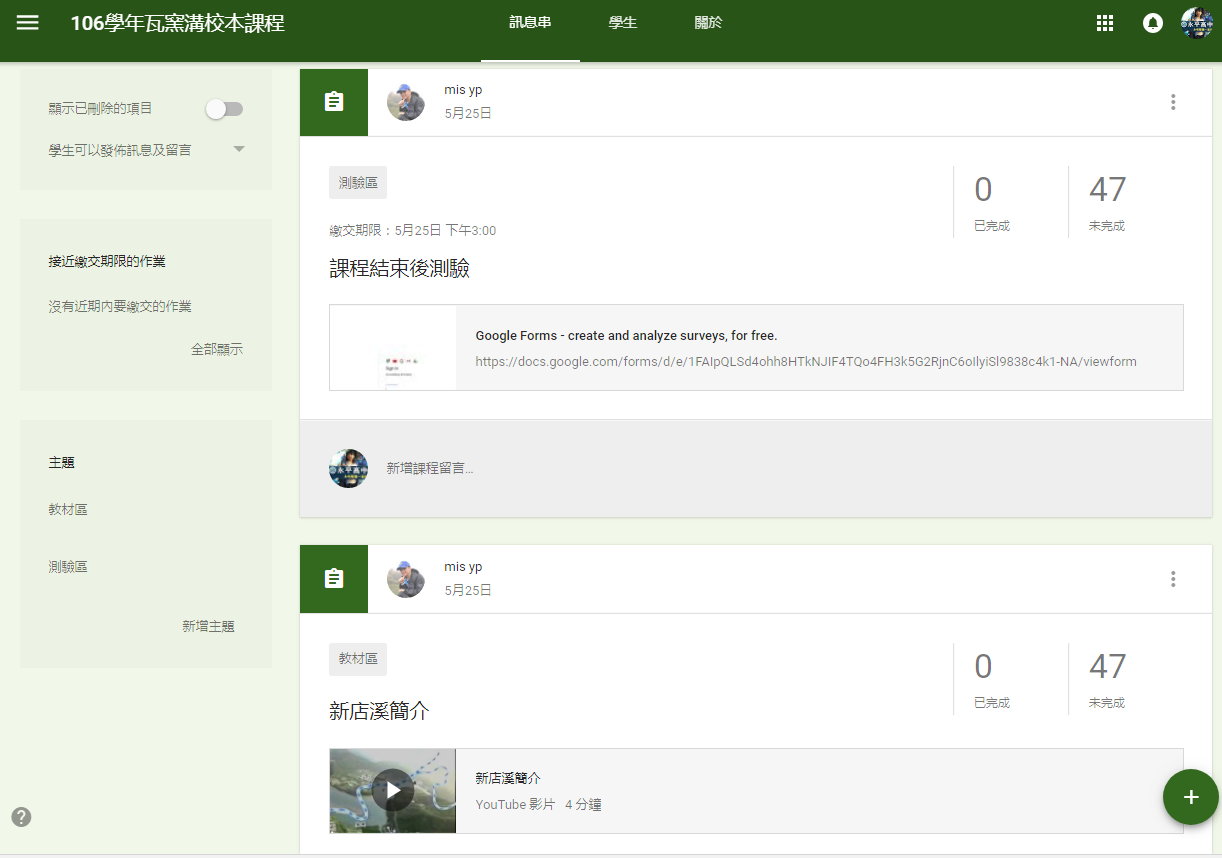 GoogleClassroom線上教學平台
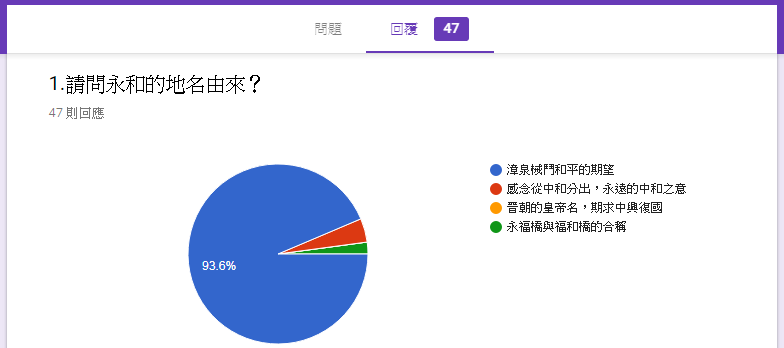 課後測驗結合Google表單
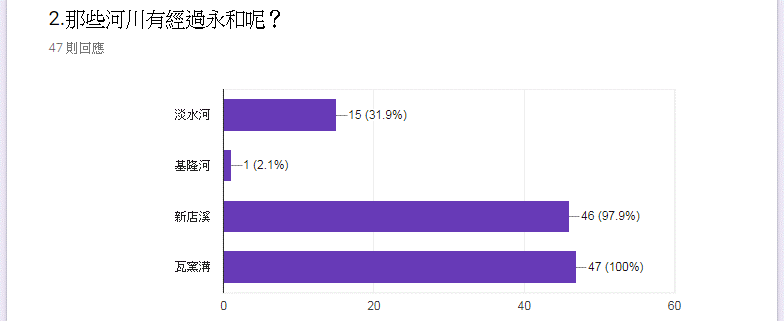 線上評分表，結合Google 試算表
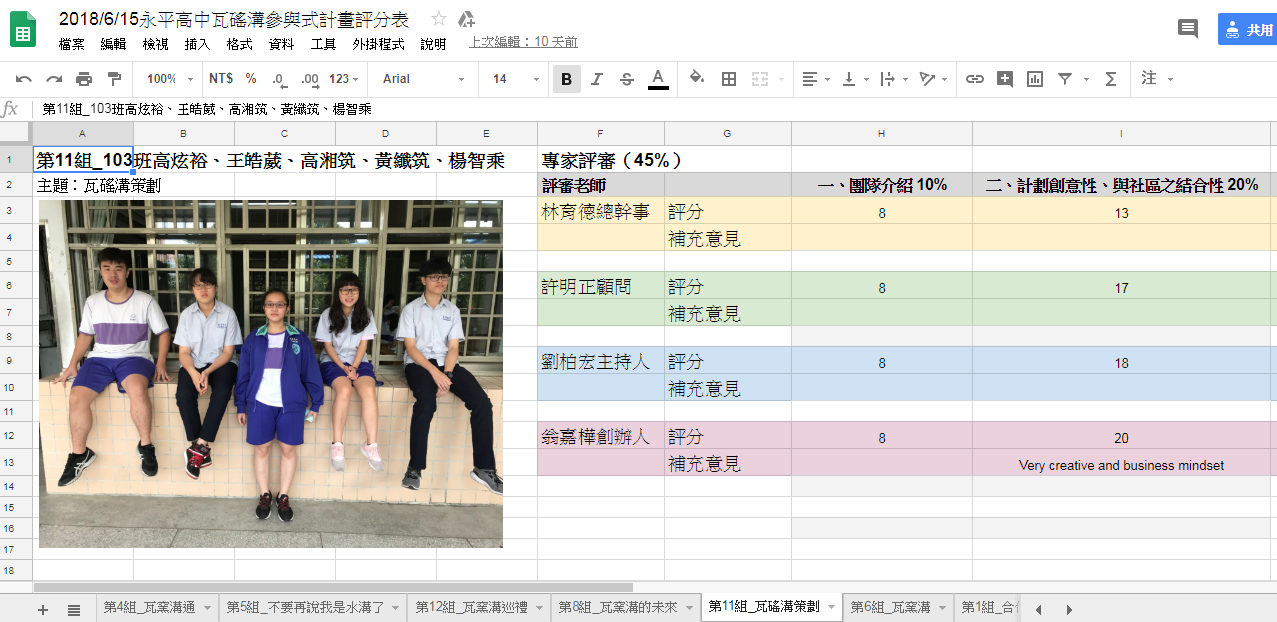 課程雲端使用滿意度
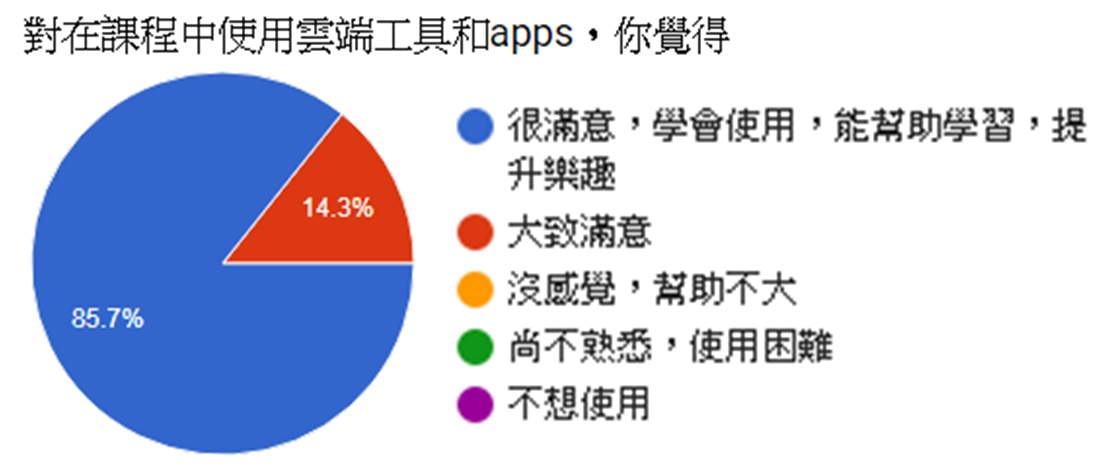 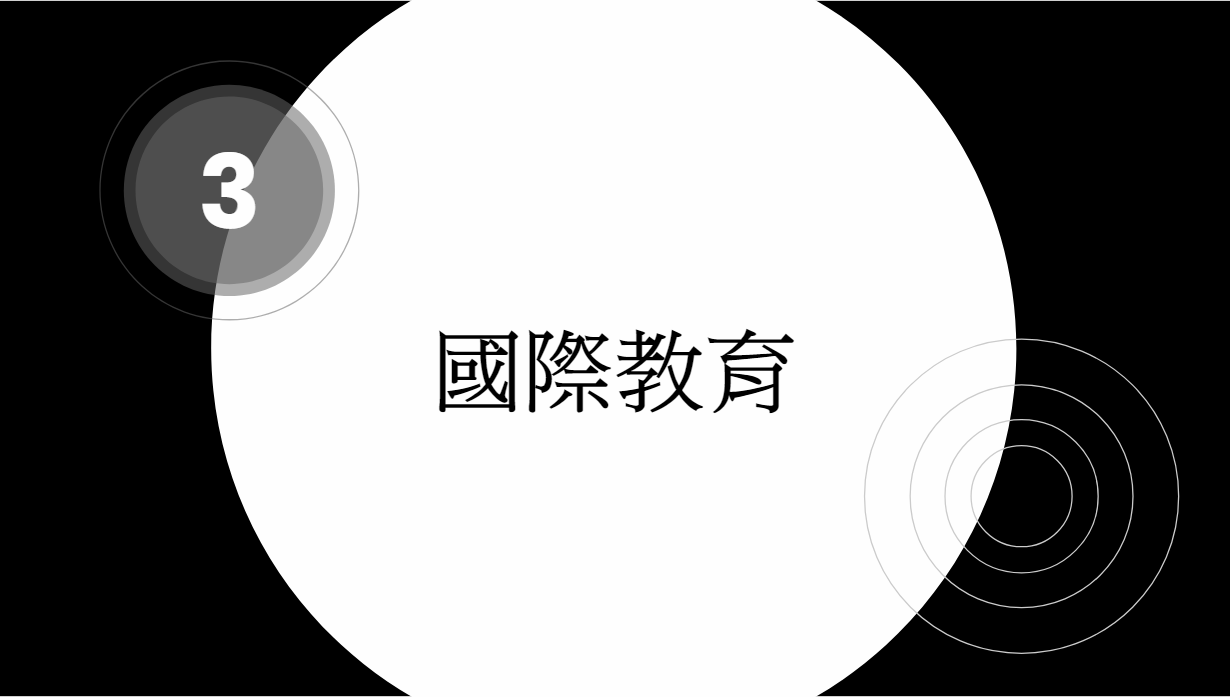 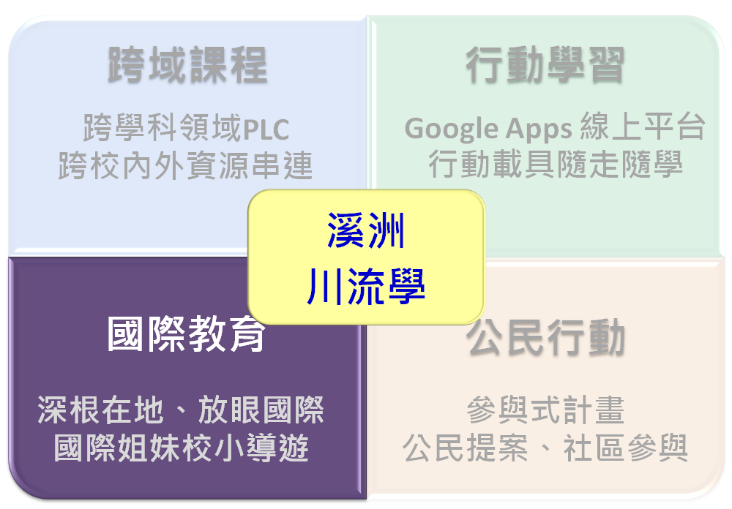 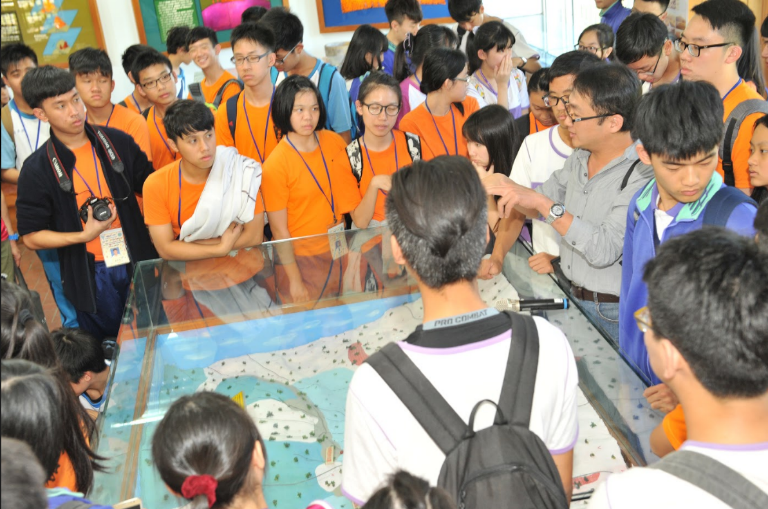 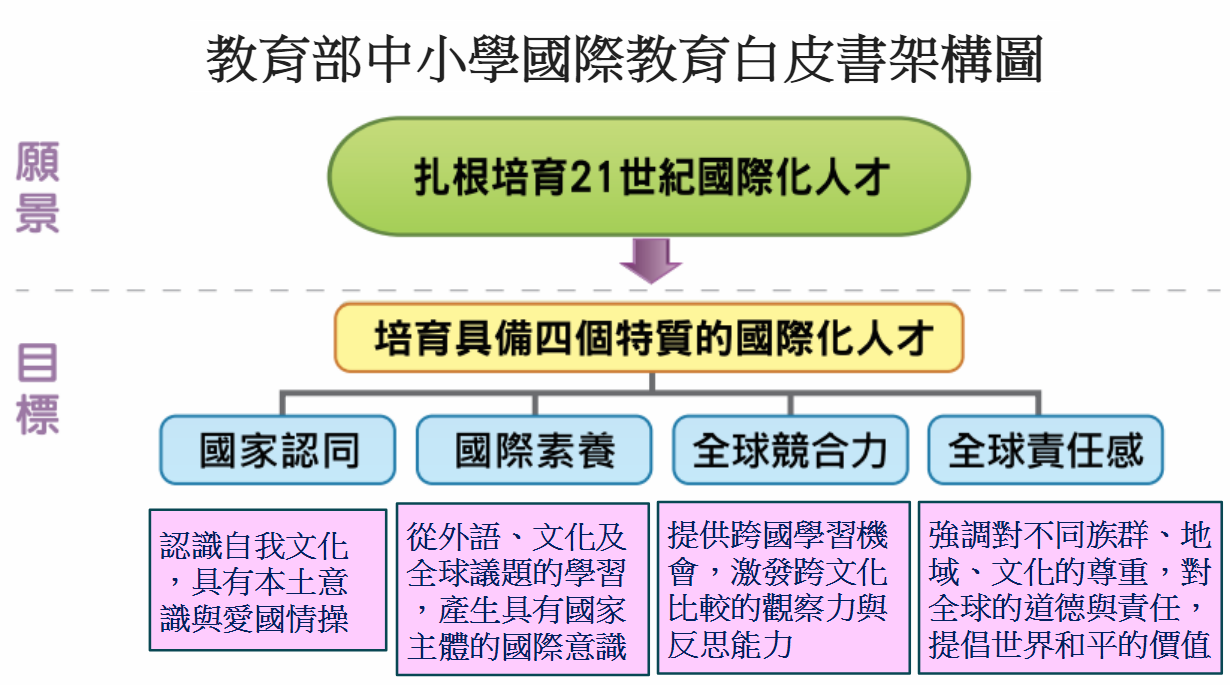 本土關懷－小導遊培訓
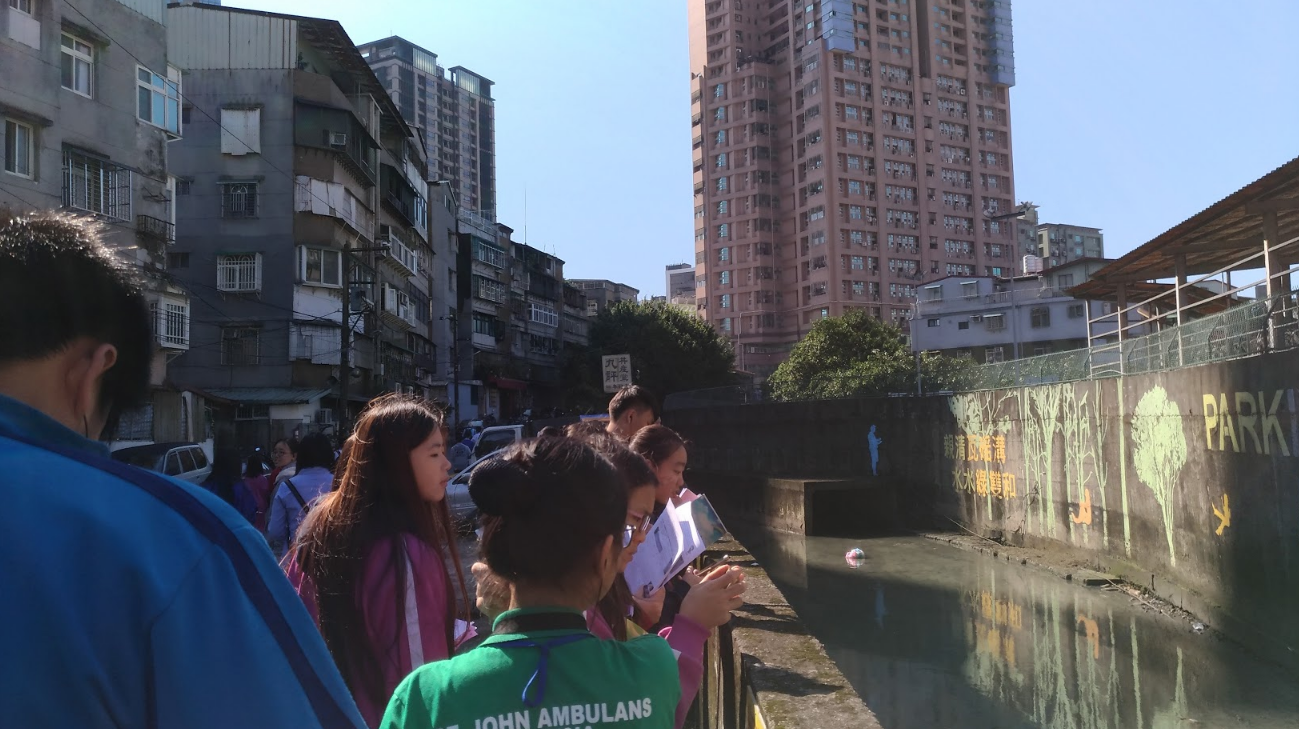 2017年
馬來西亞循人中學走讀瓦磘溝
國際交流－馬來西亞姊妹校交流
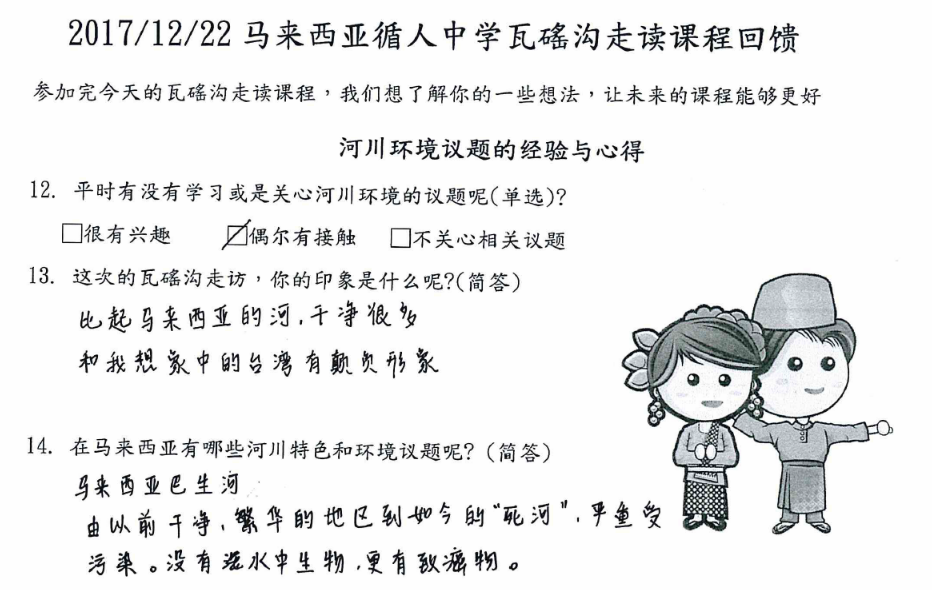 循中學生在活動回饋中，對比馬來西亞的河流與瓦磘溝的情況
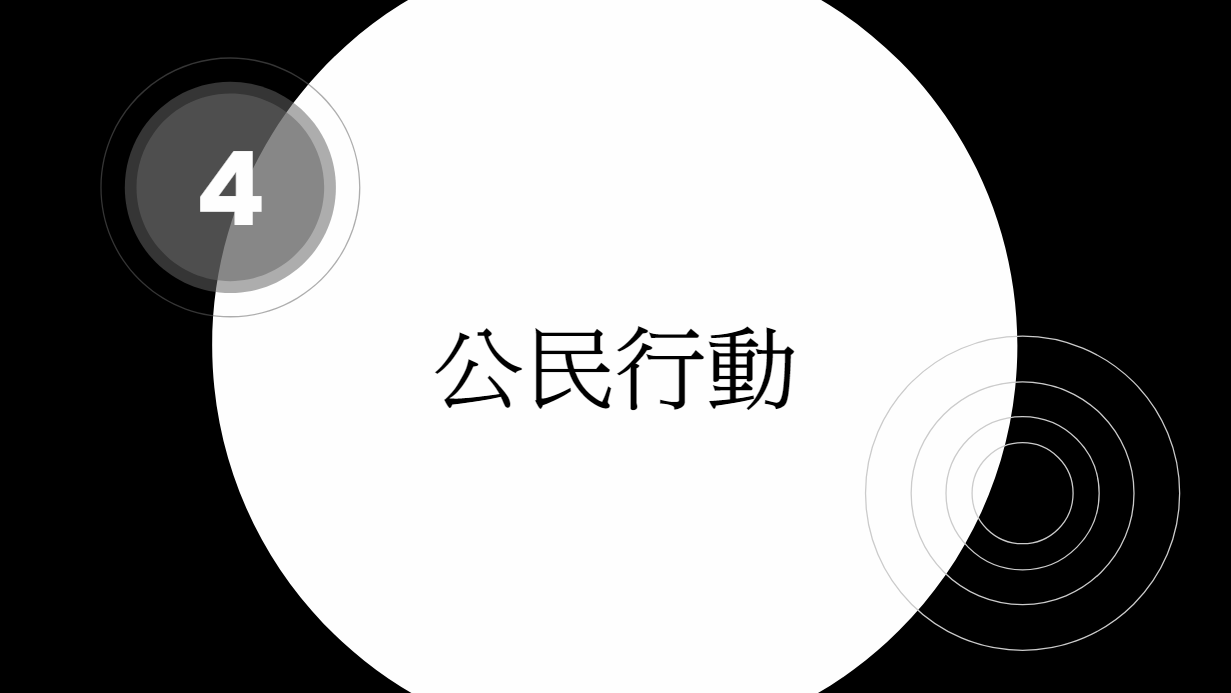 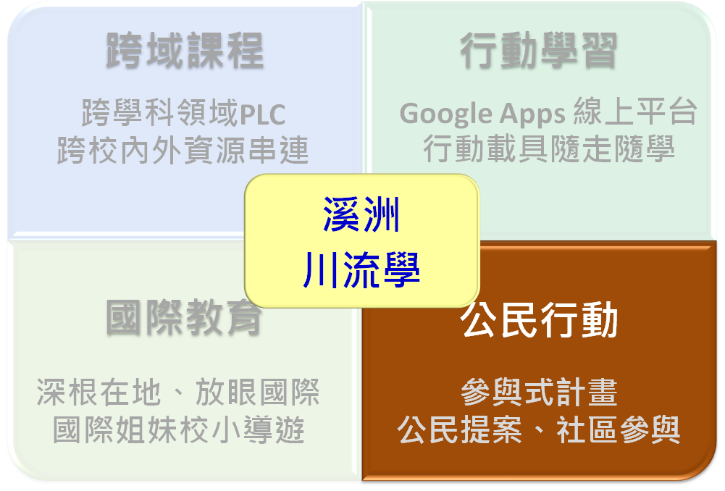 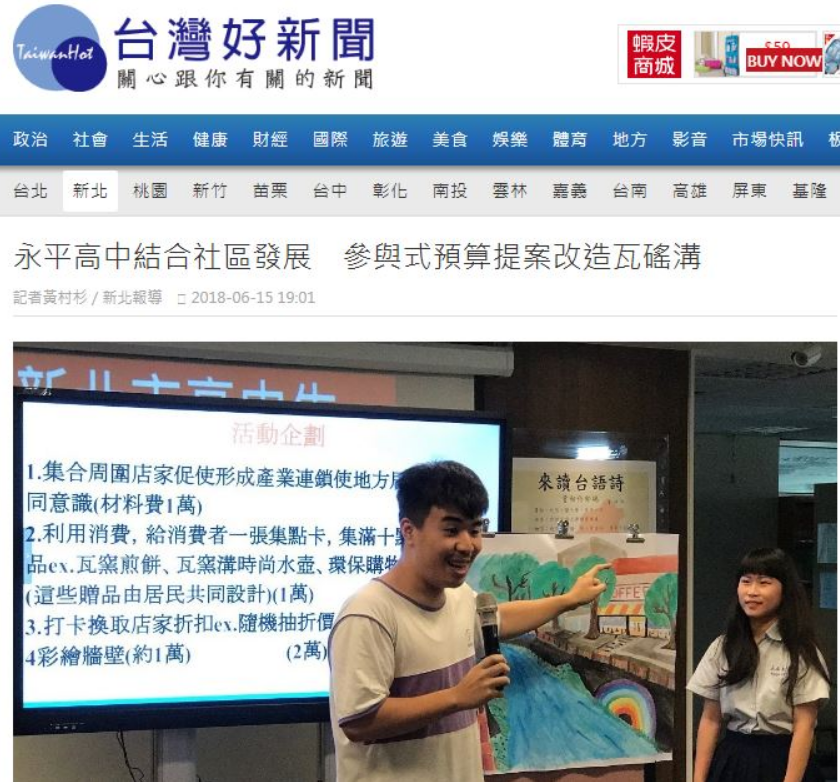 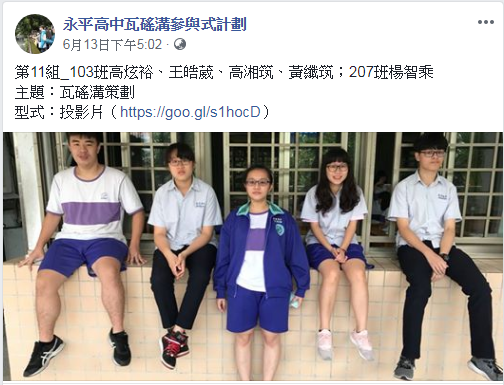 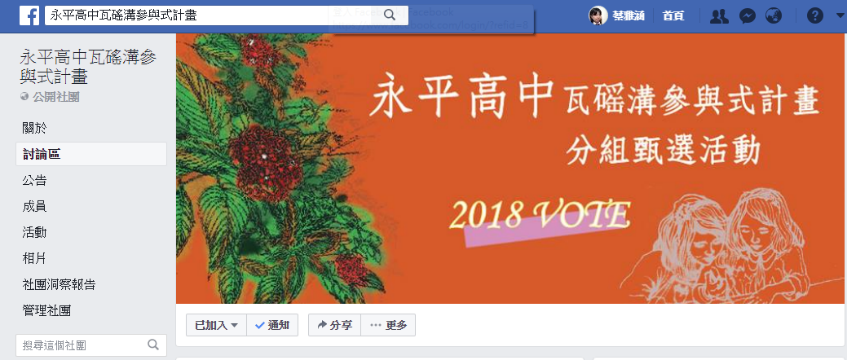 參與式提案粉絲專頁
成功吸引親友、社區人士的關注與回應
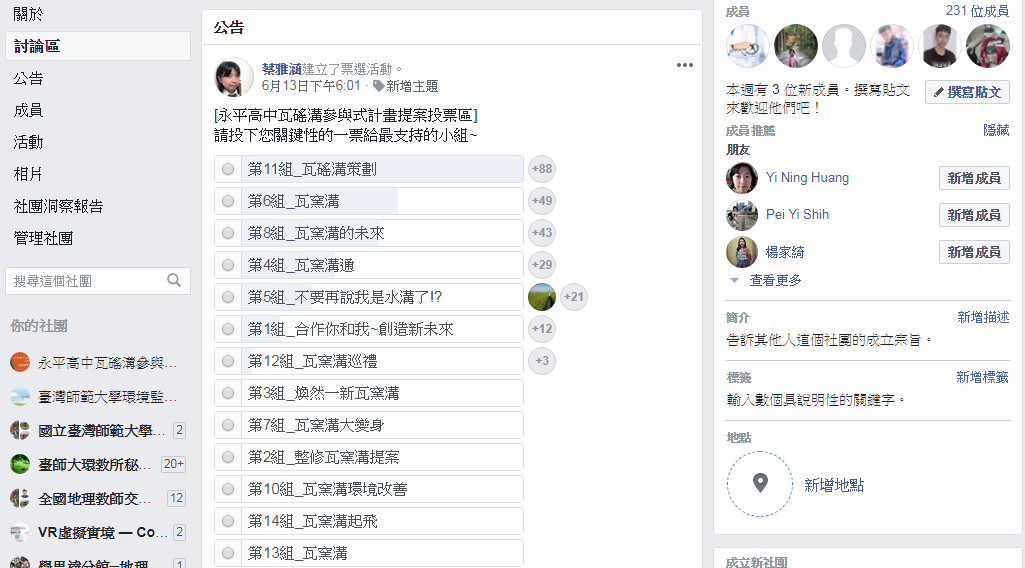 [Speaker Notes: 提案粉絲頁：https://www.facebook.com/永平高中瓦磘溝參與式計劃-238411590249888/
投票社團：https://www.facebook.com/groups/211951732748230/]
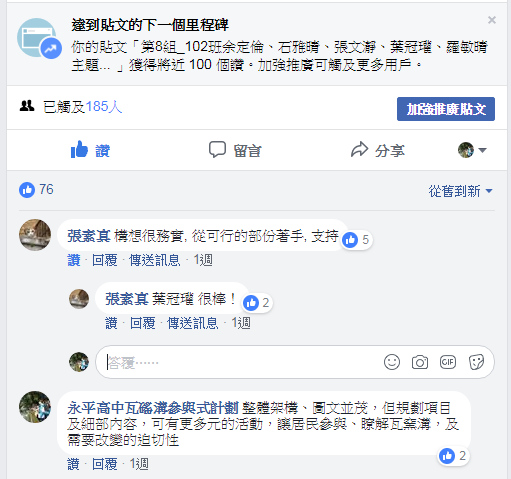 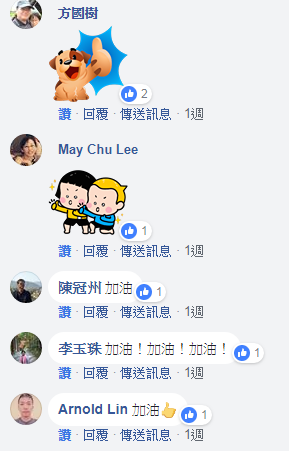 學生自主行動
拜訪里長與社區人士，洽談提案計畫的執行
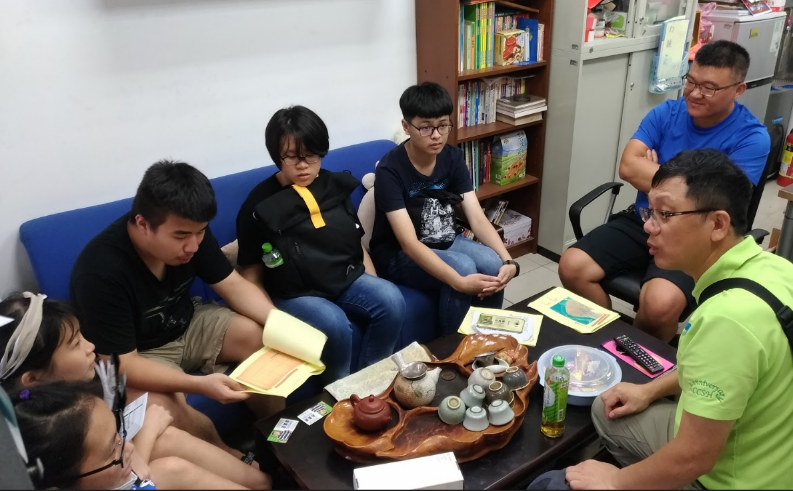 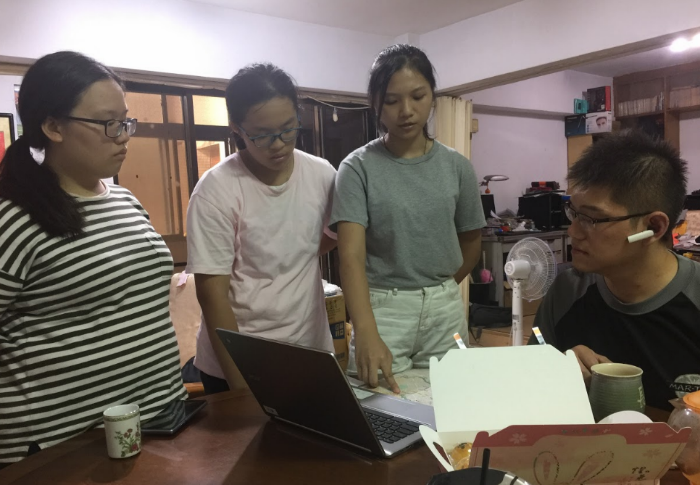 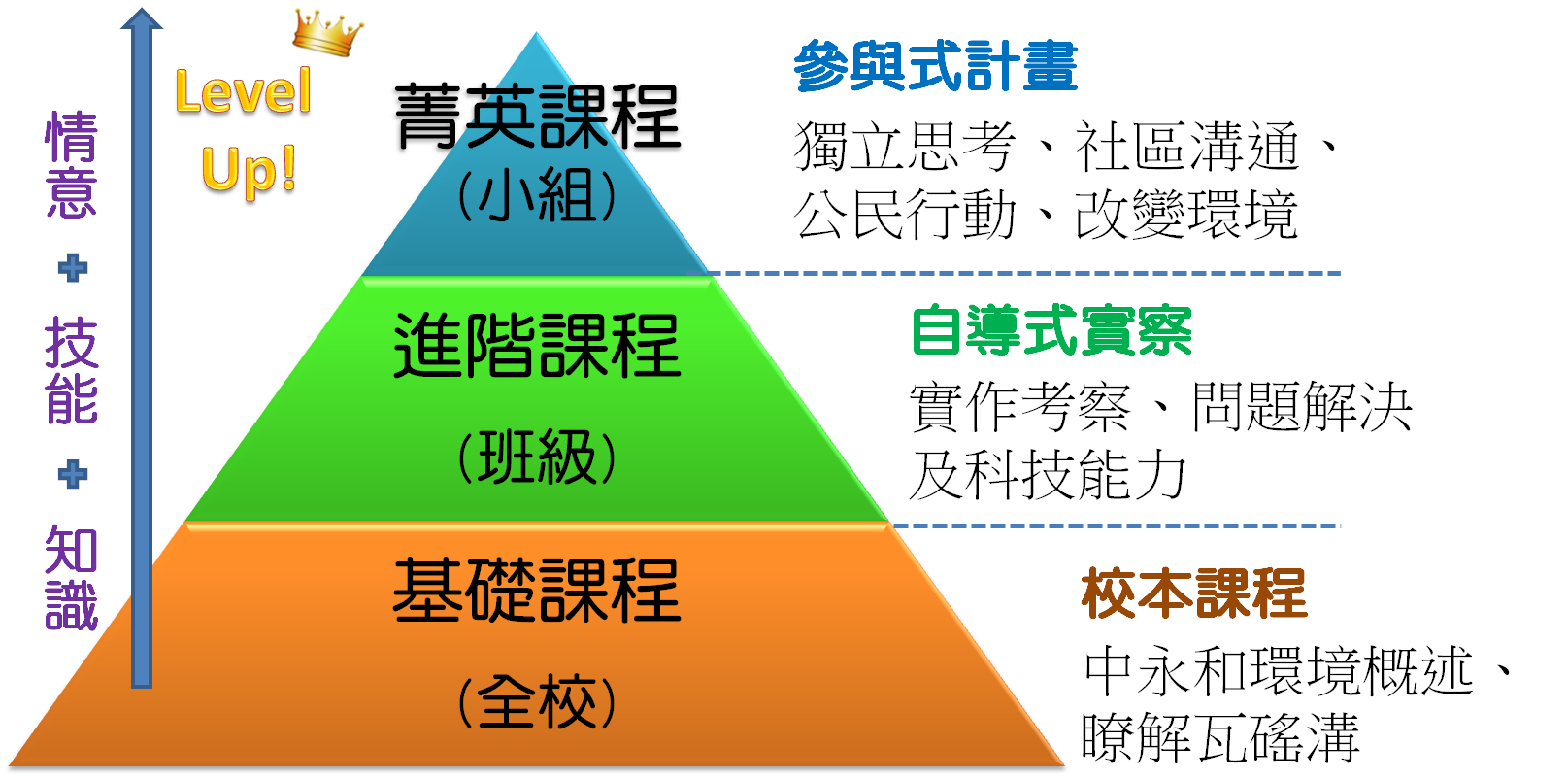 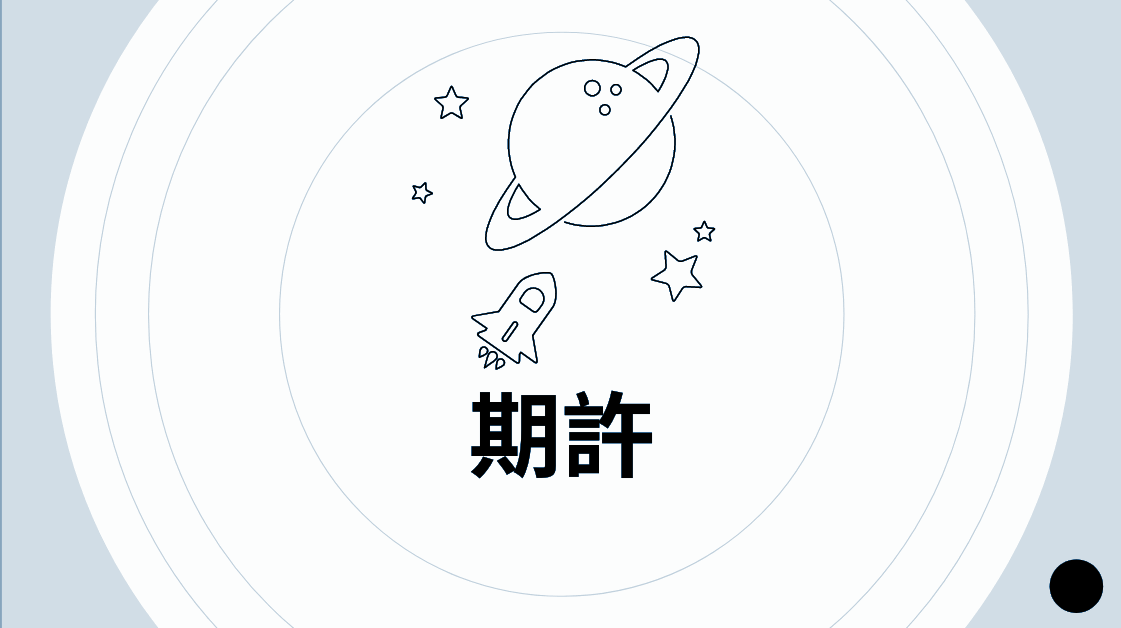 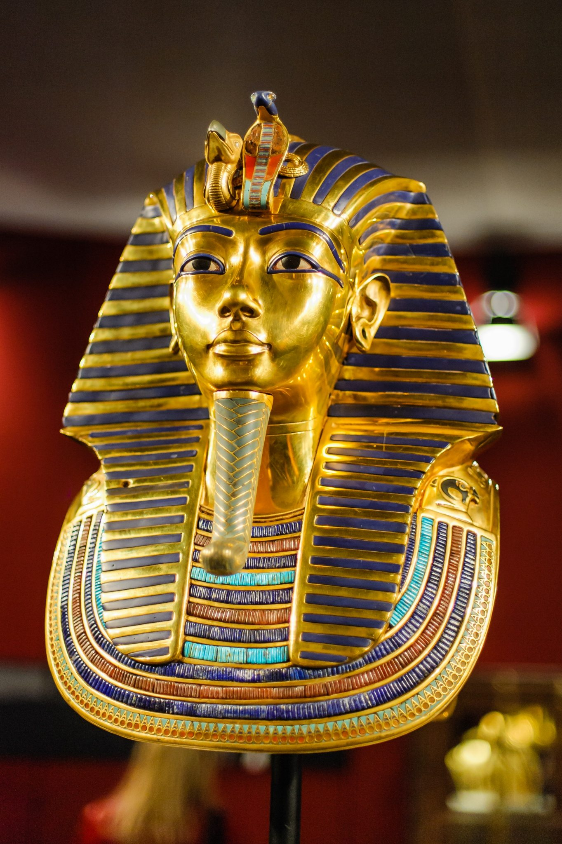 圖坦卡門墓的發現
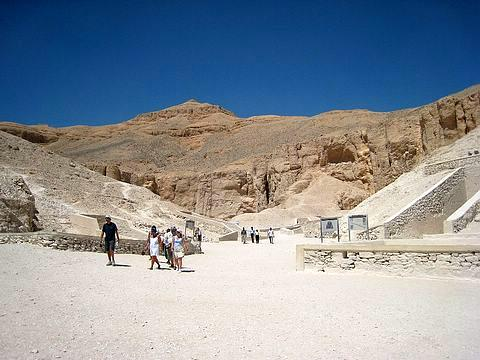 藍晶石（Kyanite）蛻變紅寶石（Ruby）
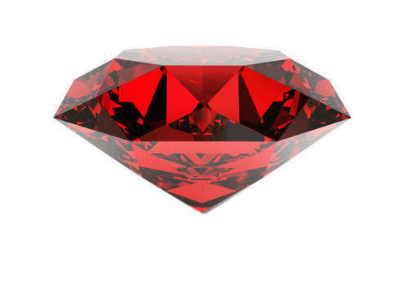 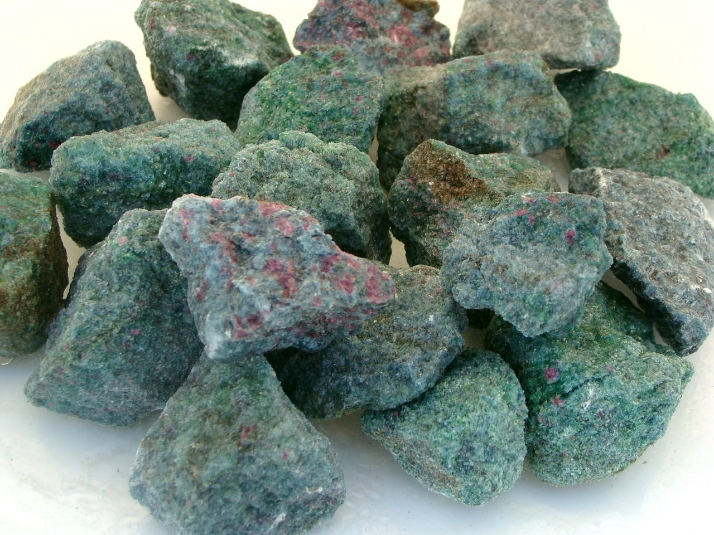 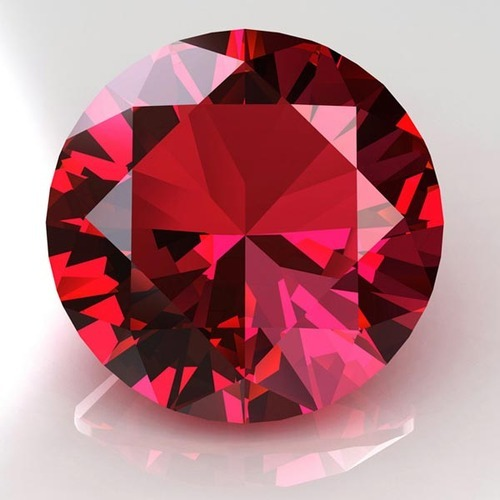 謝謝聆聽，敬請指教